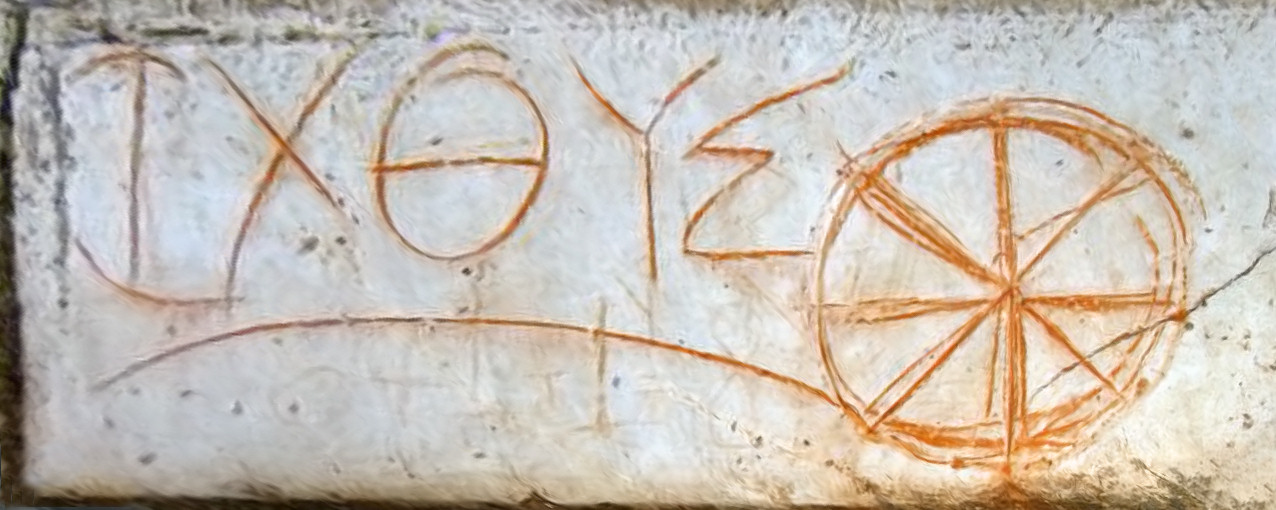 · Title: “Early Christian inscription with [ichthus]”
· Origin: Ephesus 
· Date: 2nd century
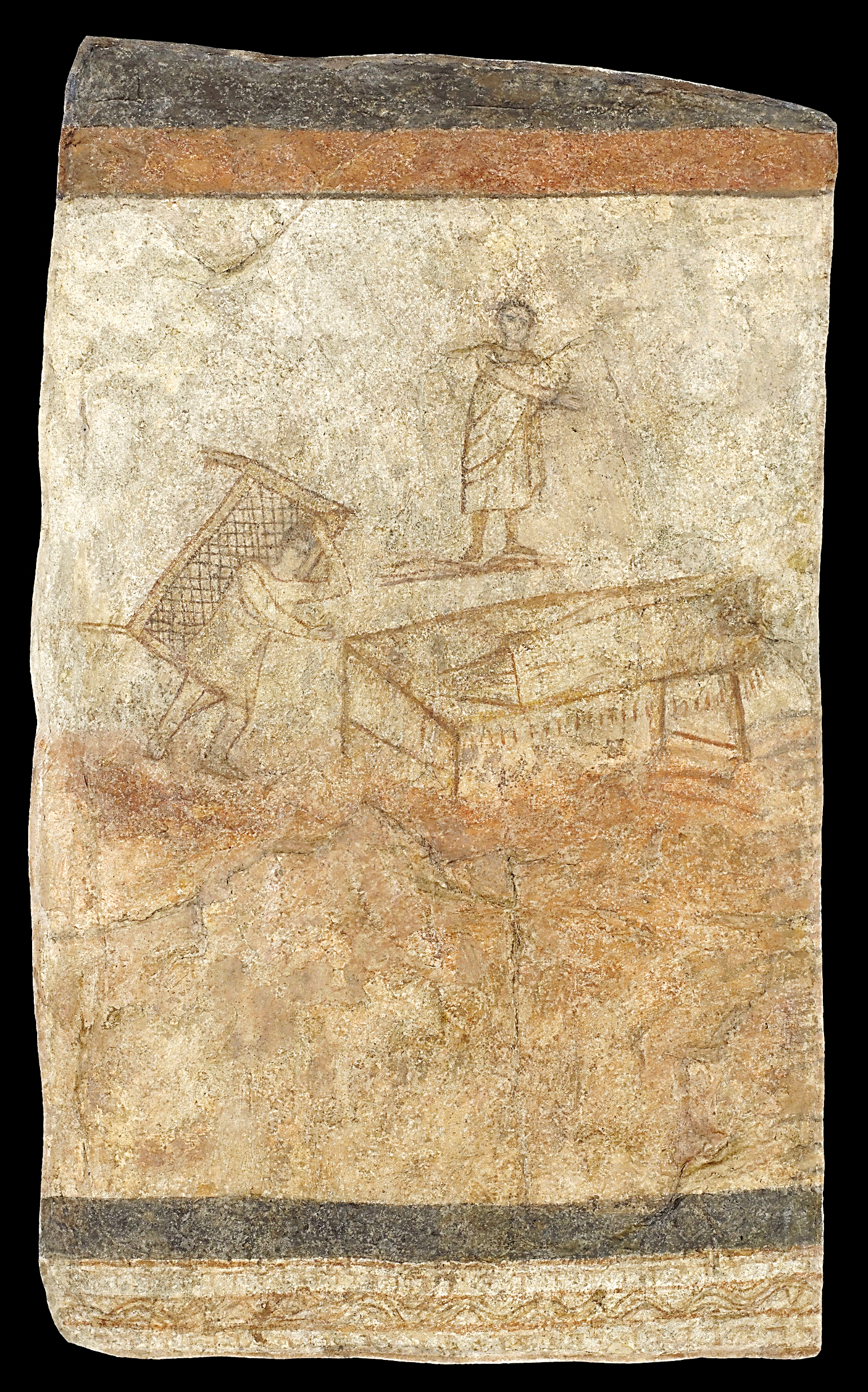 · Title: “Christ Healing the Paralytic” 
· Origin: Dura Europos, Syria 
· Date: c. 232
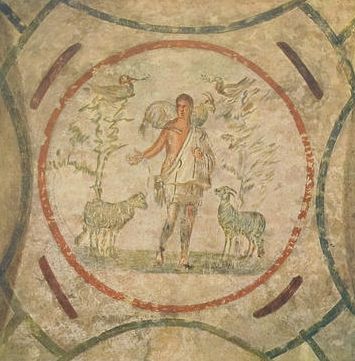 · Title: “The Good Shepherd” 
· Origin: Rome 
· Date: mid to late 3rd century
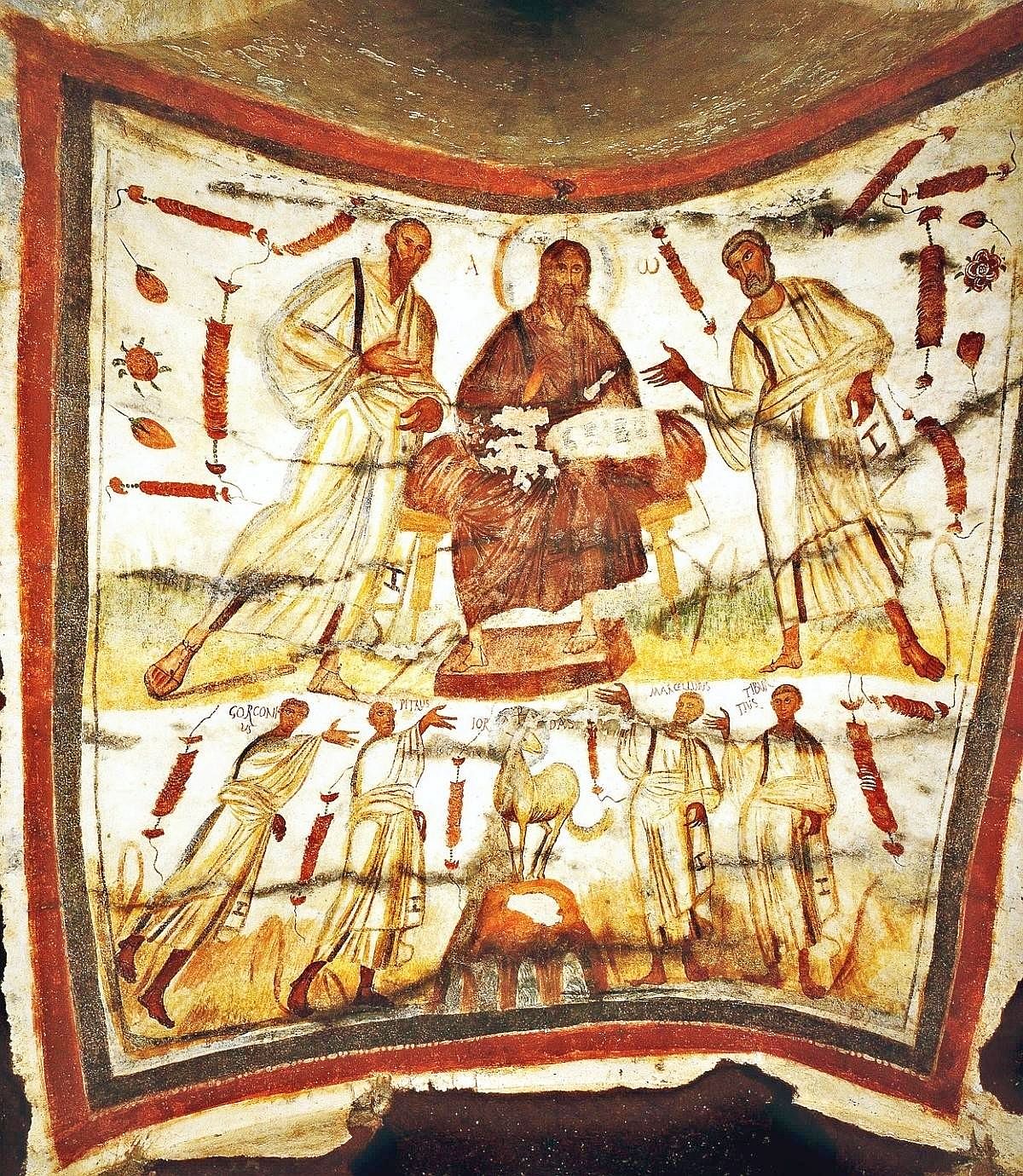 · Title: “Jesus Christ Flanked by Saint Peter and Saint Paul” 
· Origin: Rome 
· Date: 4th century
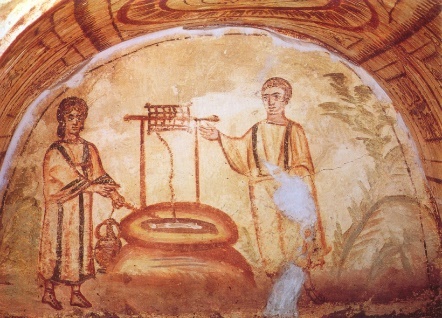 · Title: “Jesus with the Samaritan Woman at the Well of Jacob”
· Origin: Rome 
· Date: 4th century
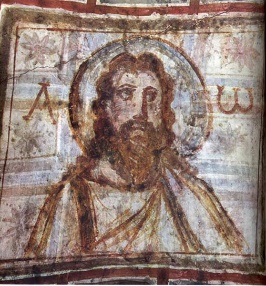 · Title: “Image of Christ”
· Origin: Rome 
· Date: late 4th century
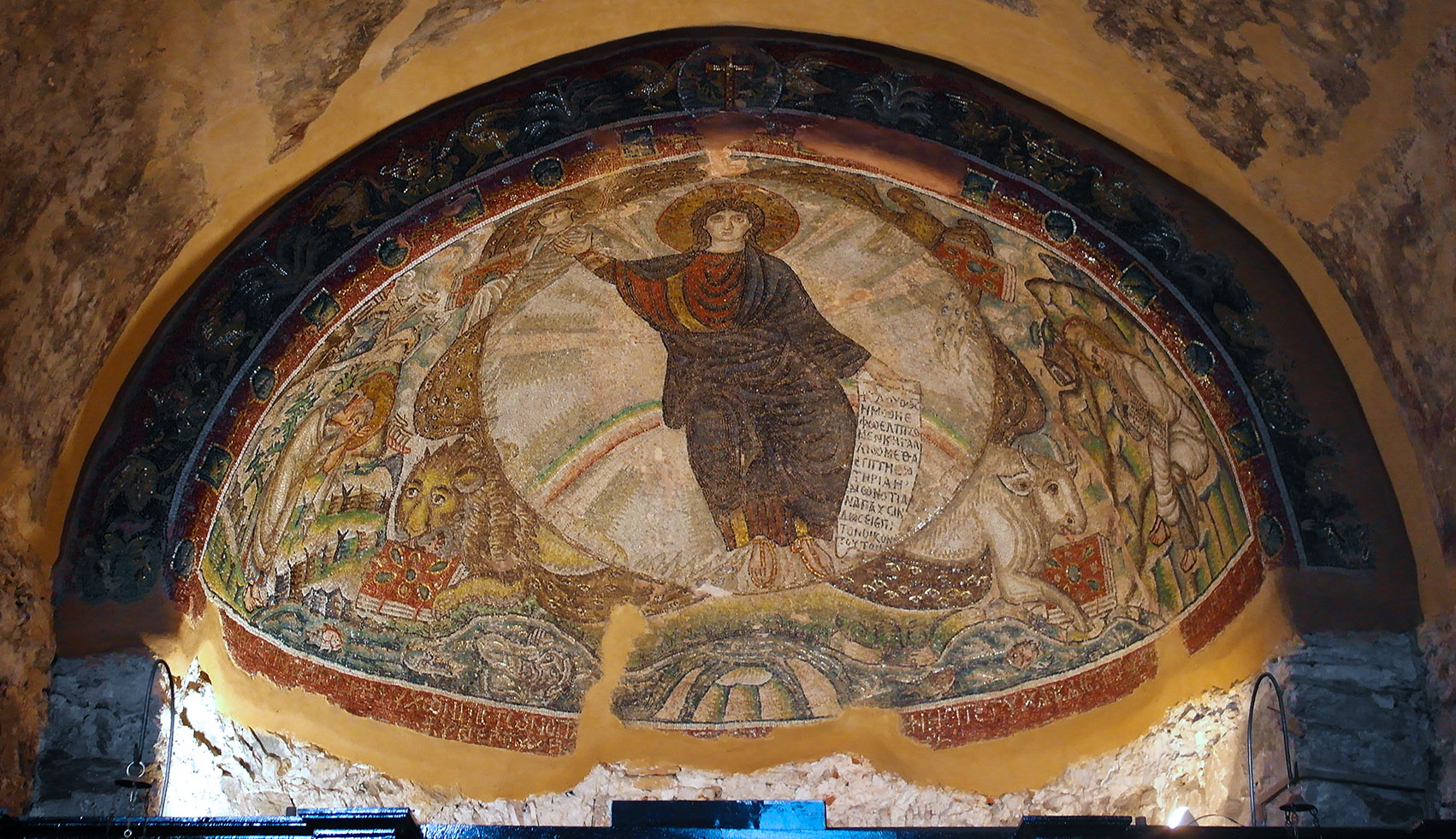 · Title: “The Icon of Christ of Latamos”
· Origin: Greece 
· Date: 5th century
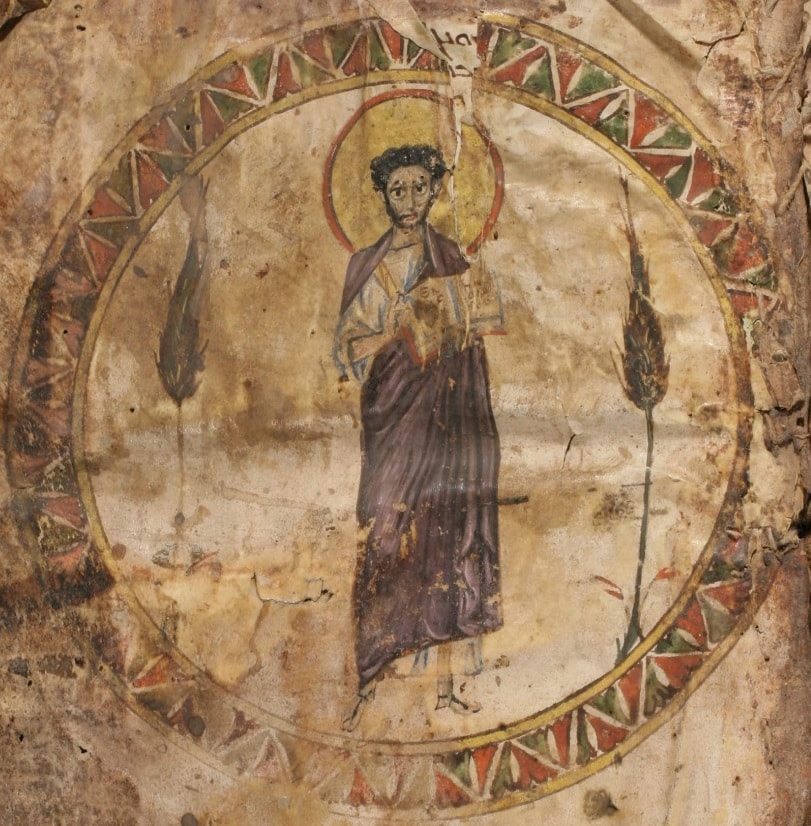 · Title: “Syriac Miniature of Christ”
· Origin: Turkey 
· Date: 6th century
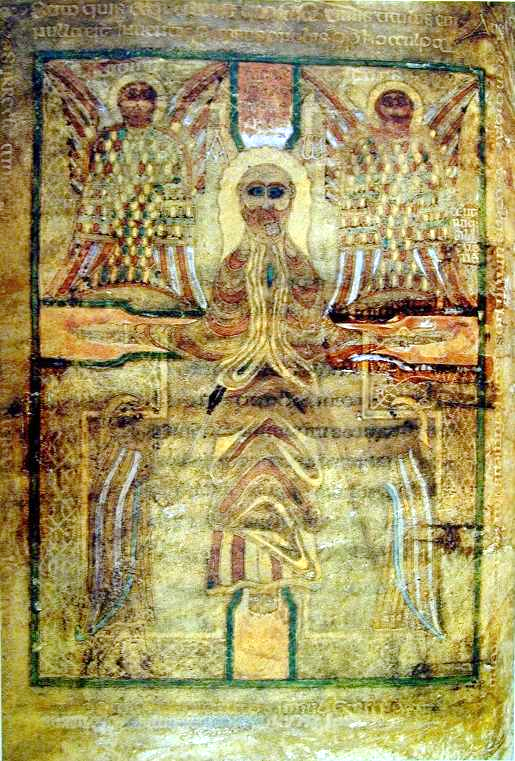 · Title: “The Crucifixion”
· Origin: England 
· Date: 7th century
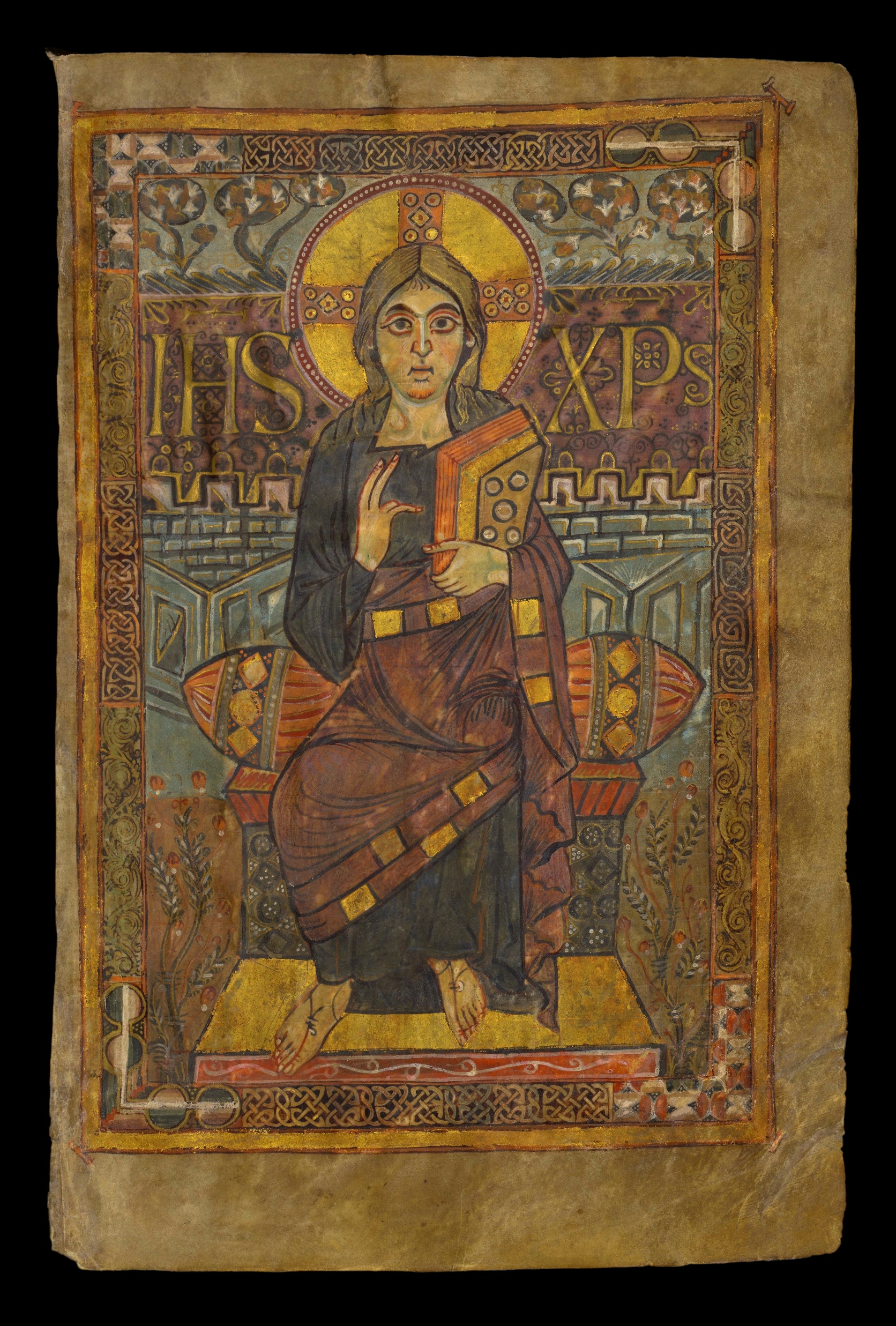 · Title: “Christ in Majesty” 
· Artist: Godescalc
· Origin:  Carolingian
· Date: between c. 781 and c. 783
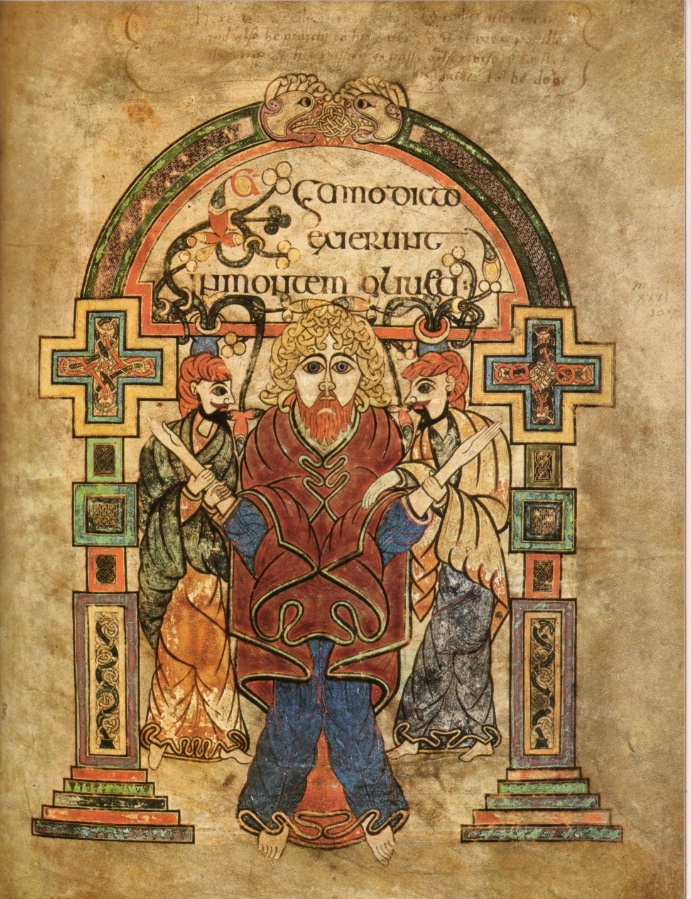 · Title: “Arrest of Christ”
· Artist: Unknown
· Origin:  Ireland 
· Date: 9th century
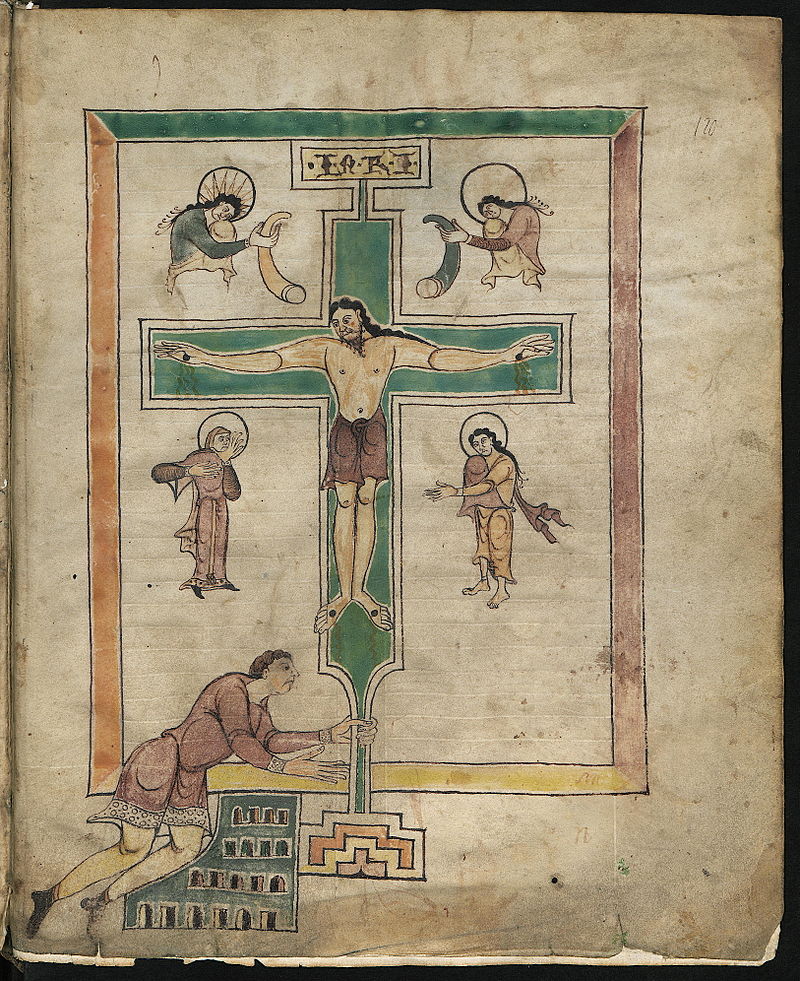 · Title: “Psalter of Ludwig the German”
· Artist: Unknown
· Origin:  Germany
· Date: 9th century
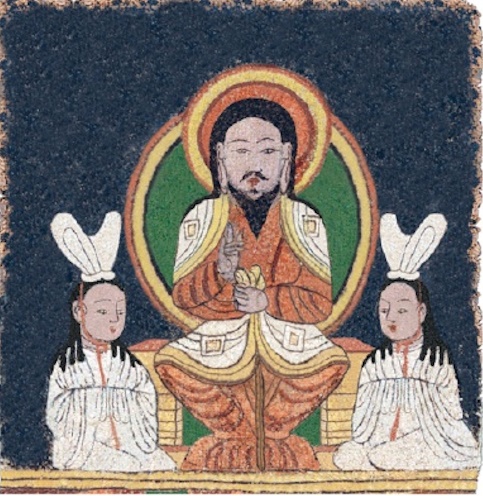 · Title: “Reconstruction of the Enthroned Jesus Image on a Manichaean Temple Banner”
· Artist: Unknown
· Origin: China 
· Date: c. 10th century
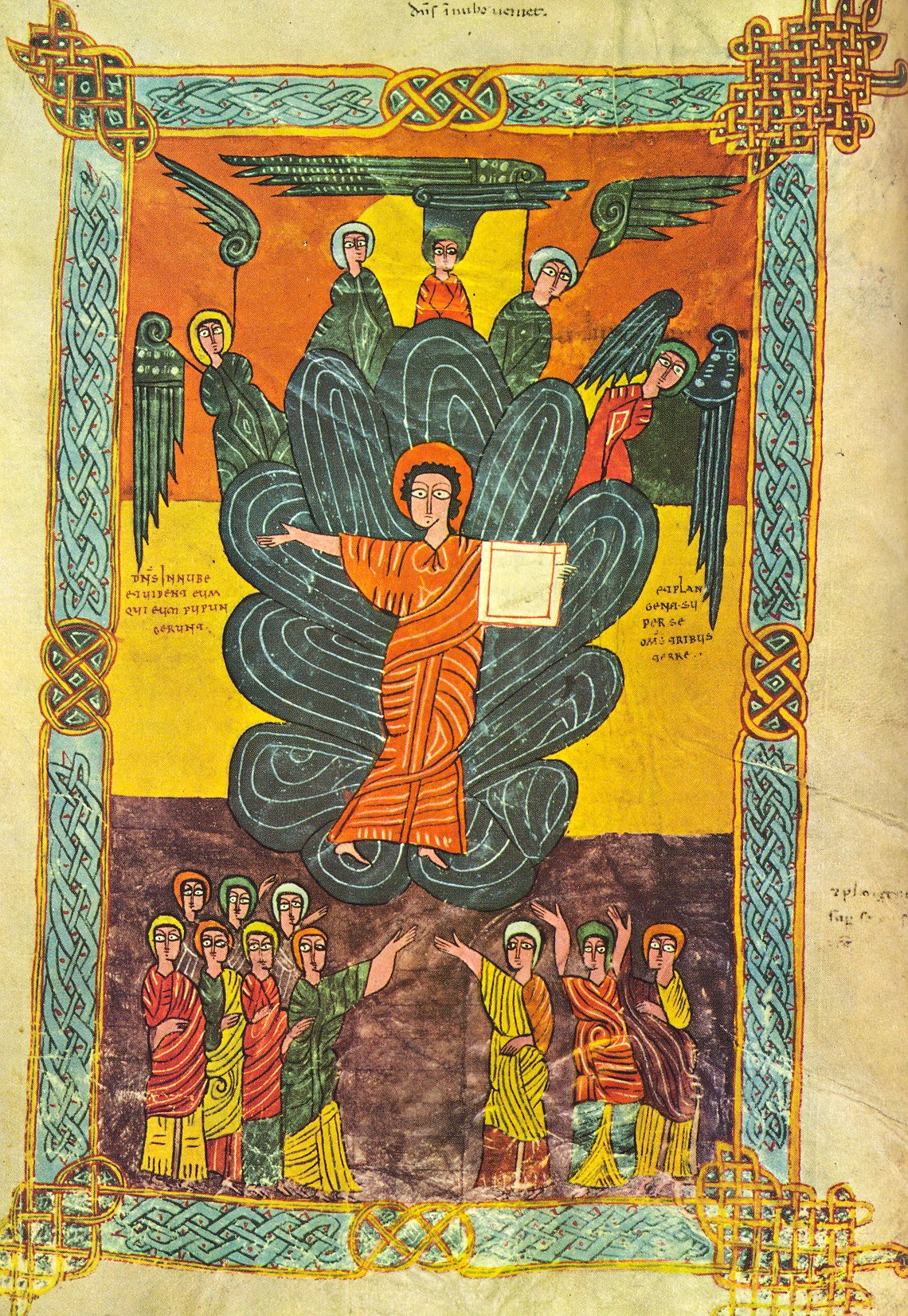 · Title: “The Lord in the Clouds” 
· Artist: Urgell Beatus 
· Origin: Spain 
· Date: c. 975
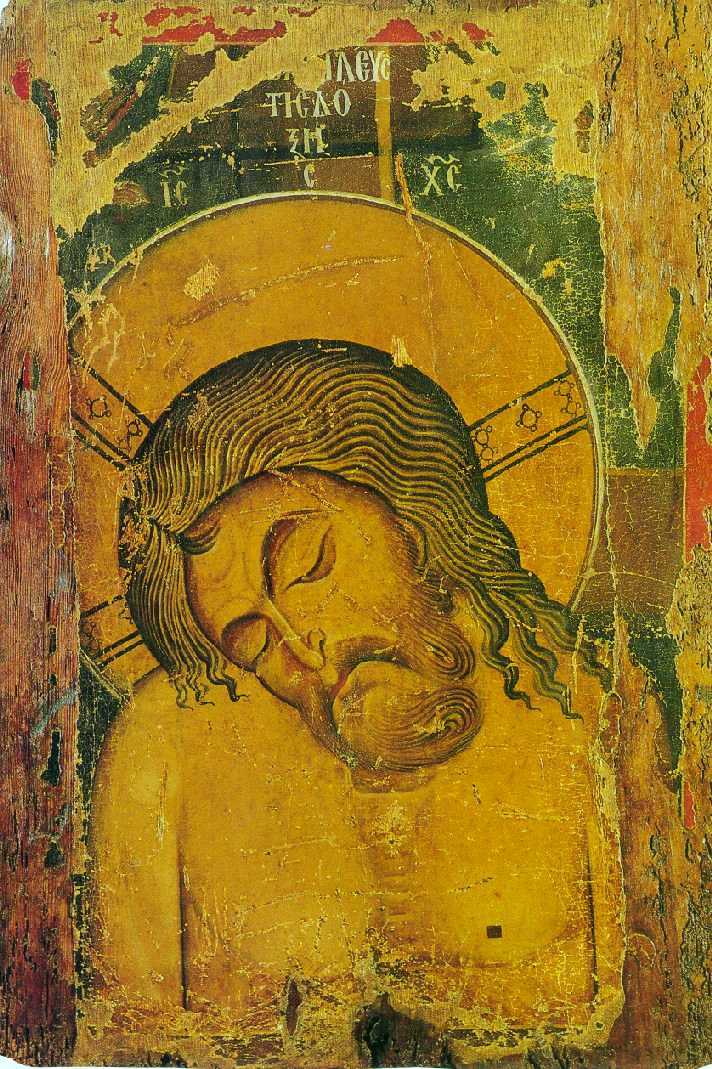 · Title: “Dead Christ” 
· Artist: Unknown
· Origin: Greece
· Date: 12th century
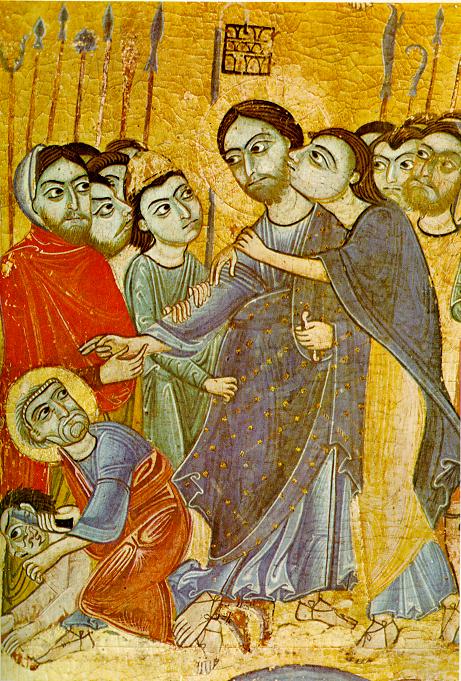 · Title: “Kiss of Judas”
· Artist: Unknown 
· Origin: Pisa
· Date: between 1180 and 1200
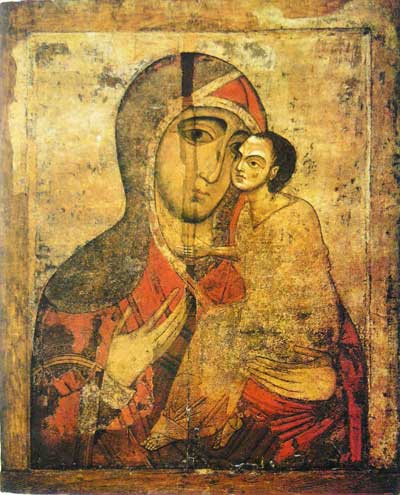 · Title: “Our Lady of Tenderness of Starorusskaya”
· Artist: Unknown
· Origin: Russia
· Date: 13th century
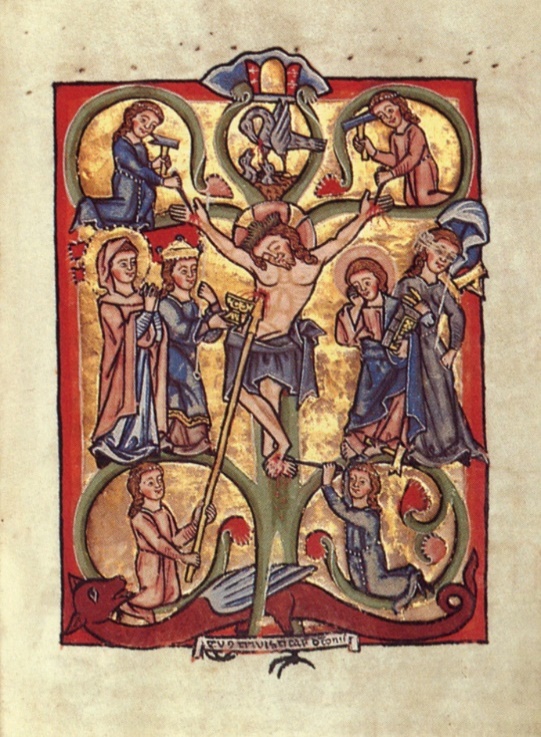 · Title: “Tree of Life” 
· Artist: Unknown
· Origin: German 
· Date: c. 1260
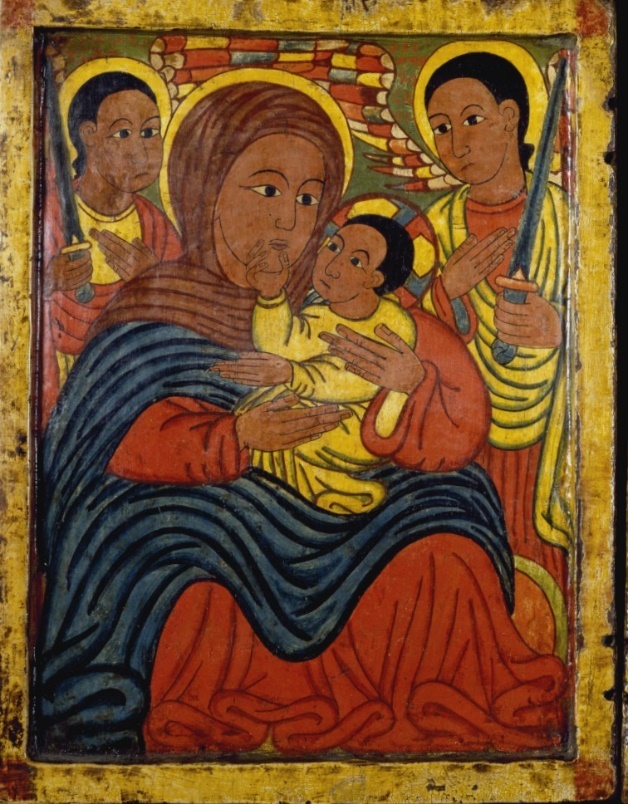 · Title: “Diptych with Mary and Her Son Flanked by Archangels, Apostles, and a Saint” 
· Artist: Follower of Fre Seyon
· Origin: Ethiopia
· Date:15th century
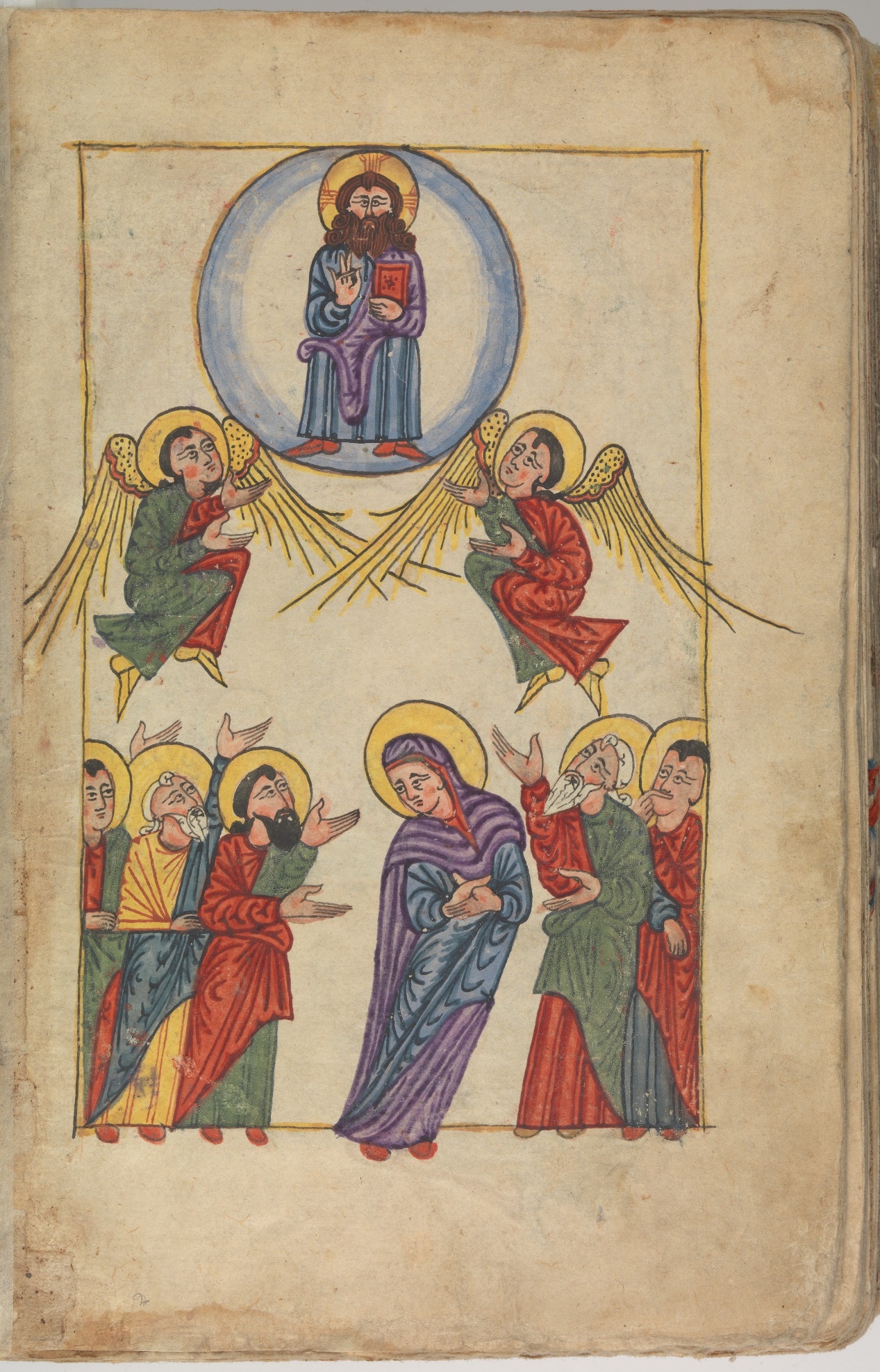 · Title: “Ascension”
· Artist: Unknown
· Origin: Armenia
· Date:1434-1435
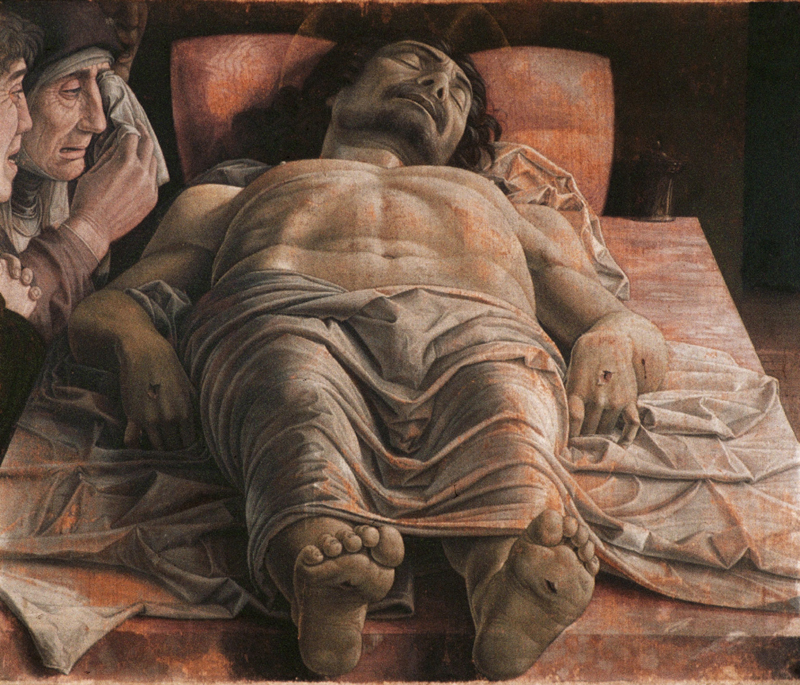 · Title: “Lamentation of Christ” 
· Artist: Andrea Mantegna
· Origin: Italy 
· Date: c. 1490
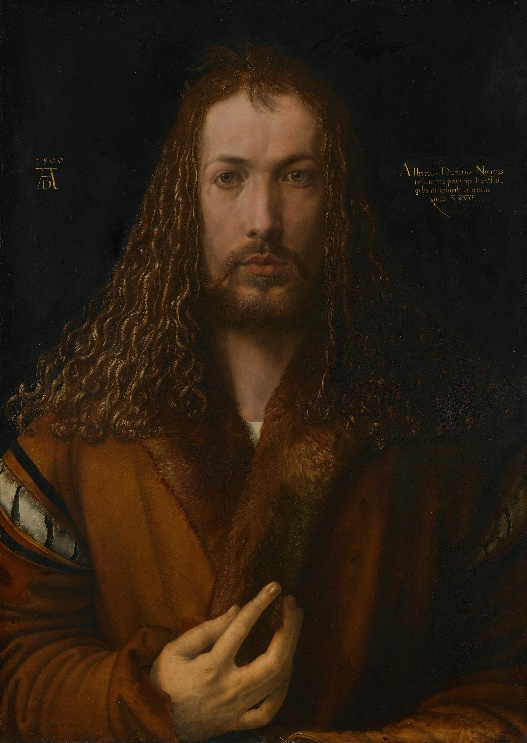 · Title: “Self-Portrait” 
· Artist: Albrecht Dürer
· Origin: Germany 
· Date: 1500
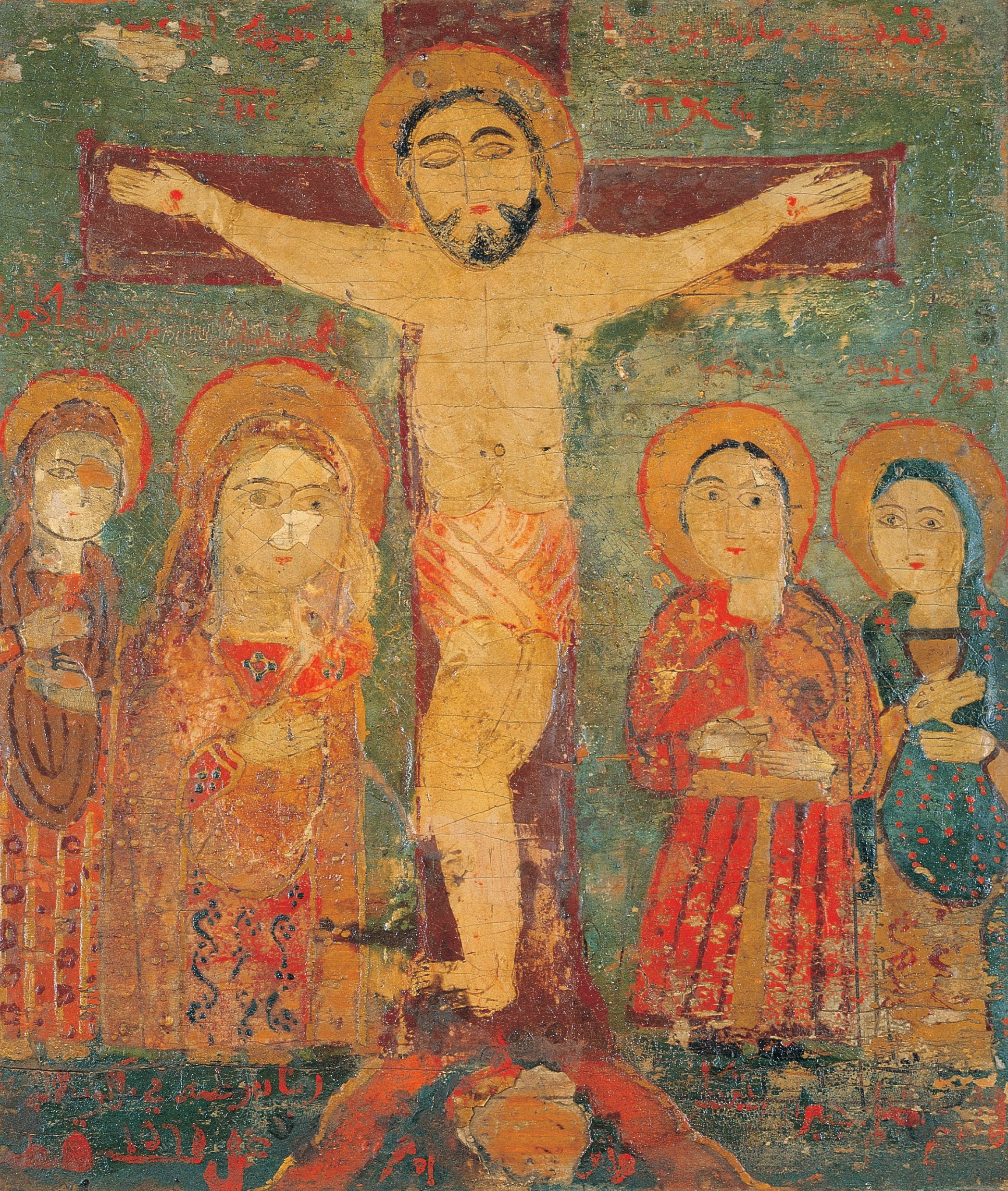 · Title: “The Crucifixion” 
· Artist: Unknown 
· Origin: Syria or Egypt 
· Date: 1560-1569
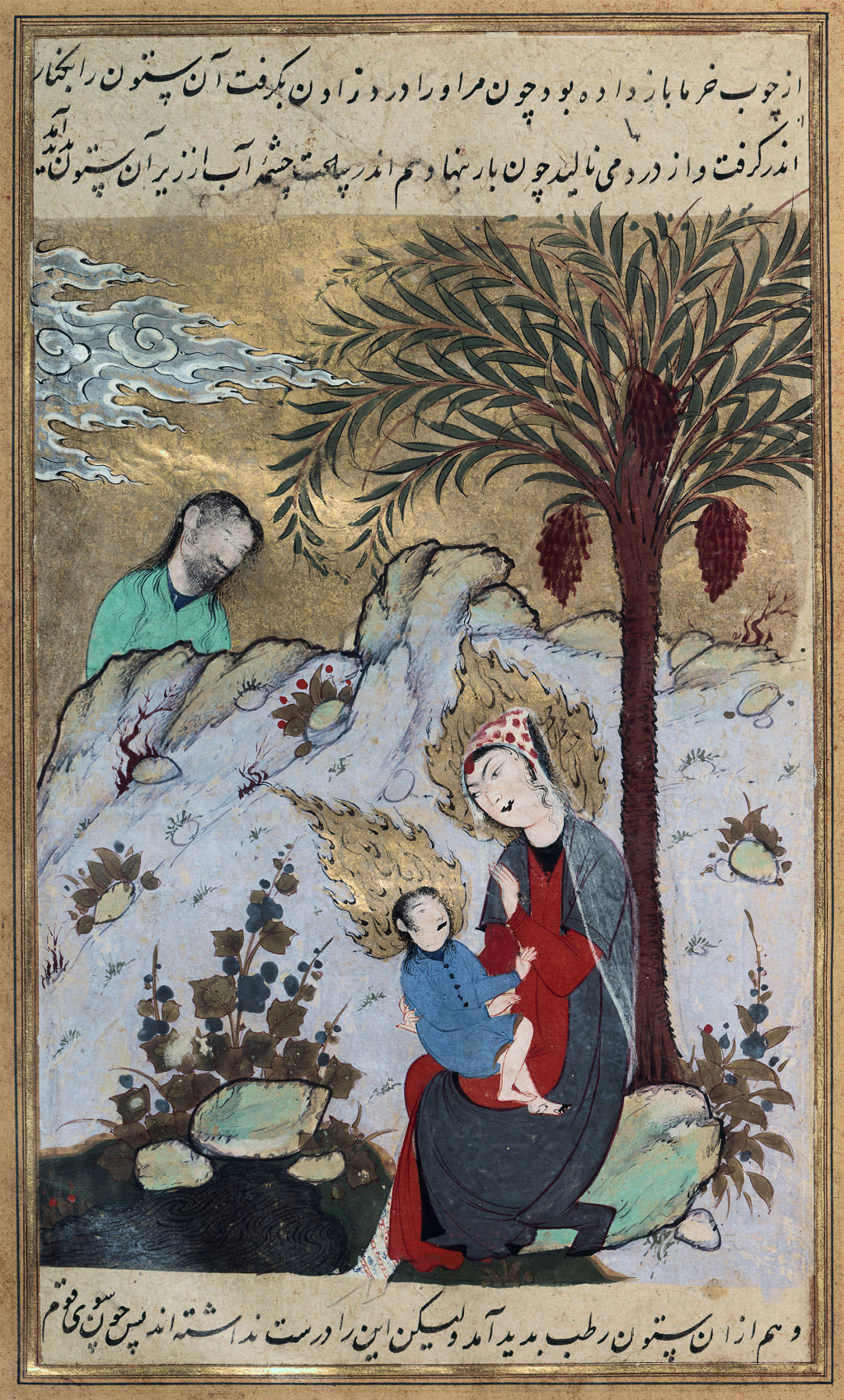 · Title: “Nativity in the Desert”
· Artist: Sâdeq Mêg 
· Origin: Iran 
· Date: c. 1595
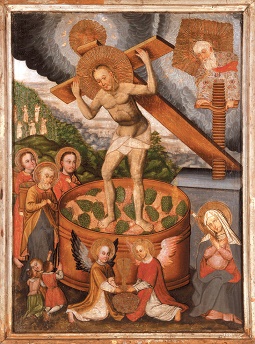 · Title: “Christ in the Grindstone”
· Artist: Unknown
· Origin: Ukraine 
· Date: 17th century
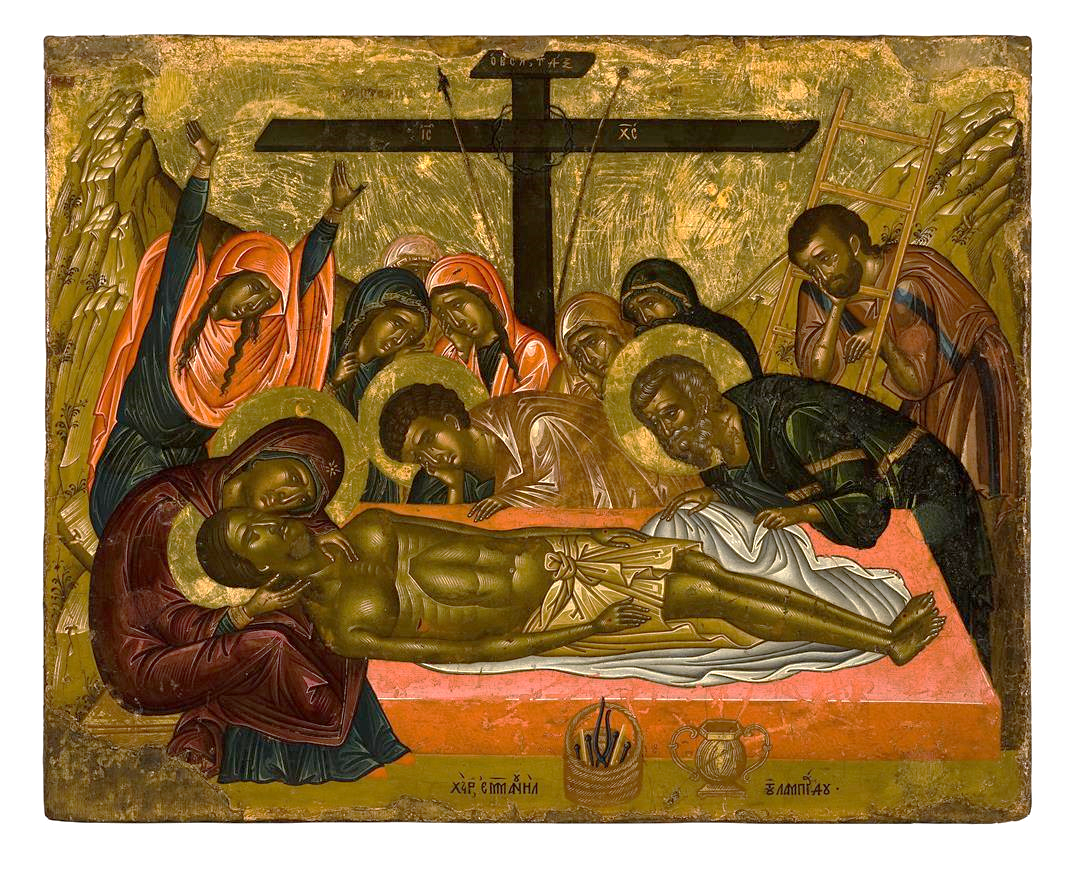 · Title: “The Lamentation”
· Artist: Emmanuel Lambardos
· Origin: Crete
· Date: 17th century
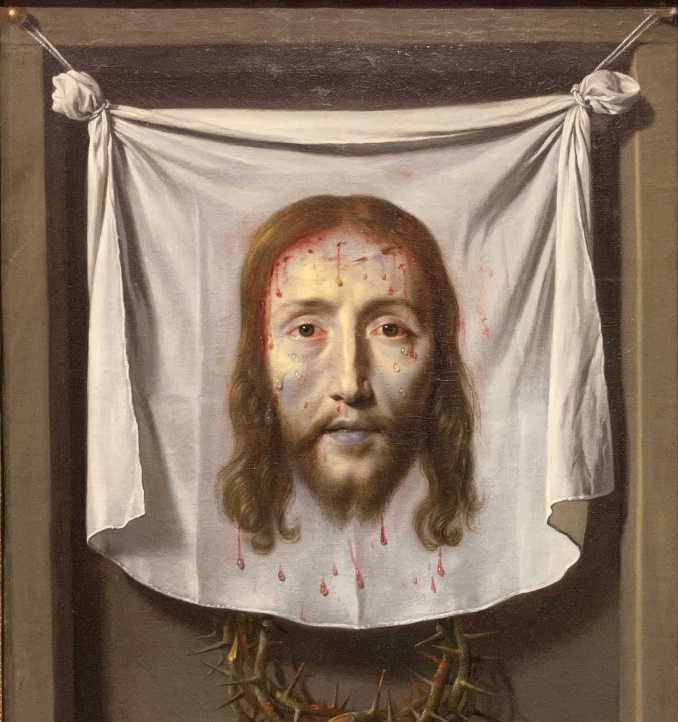 · Title: “The Veil of Saint Veronica” 
· Artist: Philippe de Champaigne
· Origin: France 
· Date: before 1654
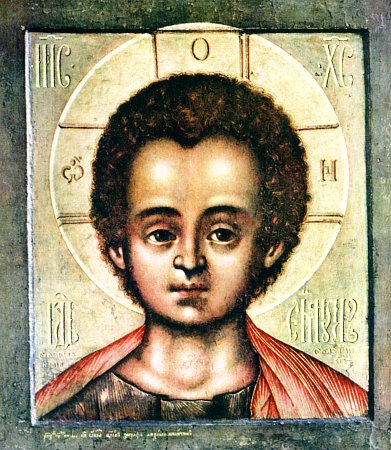 · Title: “Christ Emmanuel”
· Artist: Simon Ushakov
· Origin: Russia
· Date: 1697
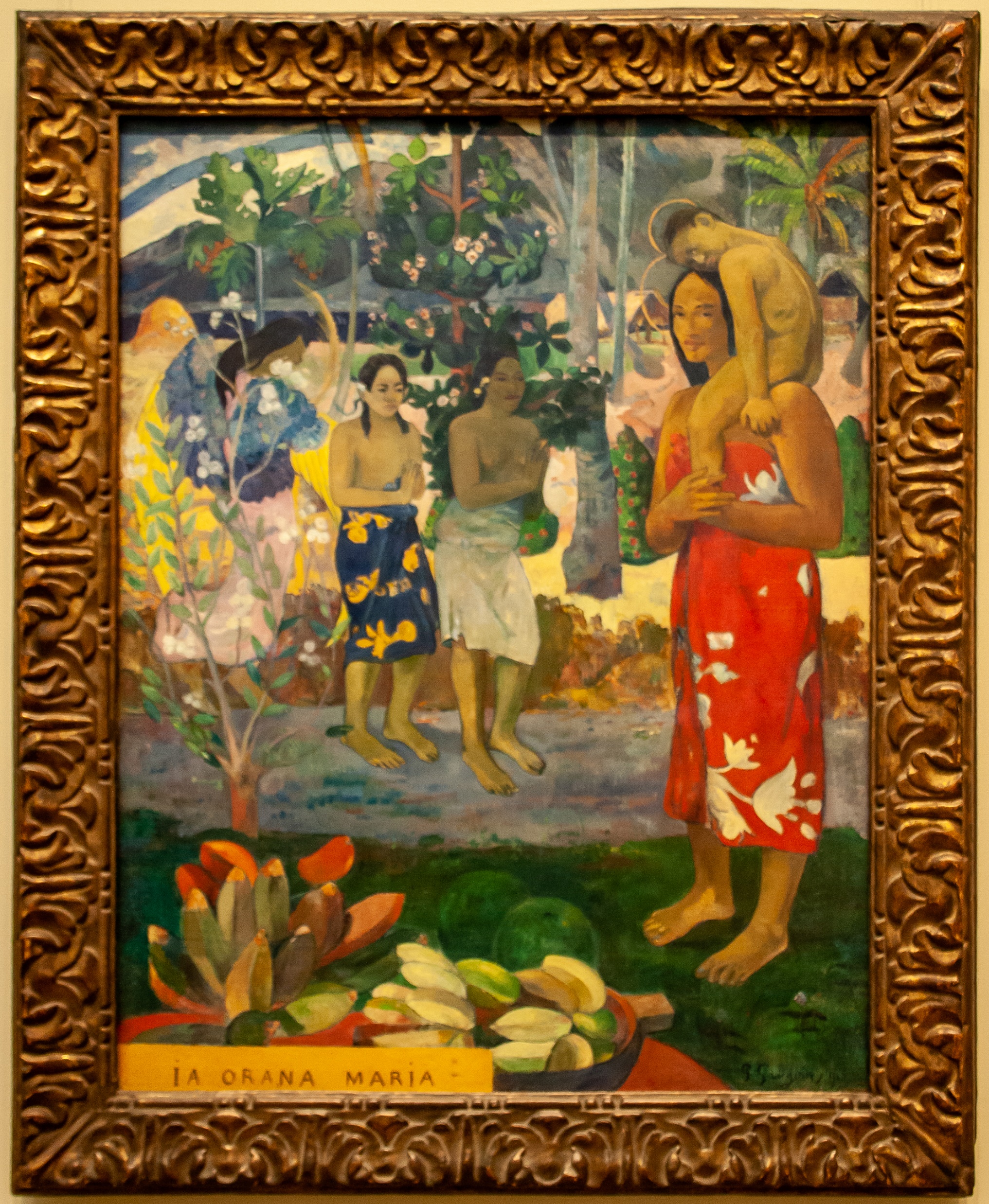 · Title: “Hail Mary” 
· Artist: Paul Gauguin
· Origin:  France/Tahiti
· Date: 1891
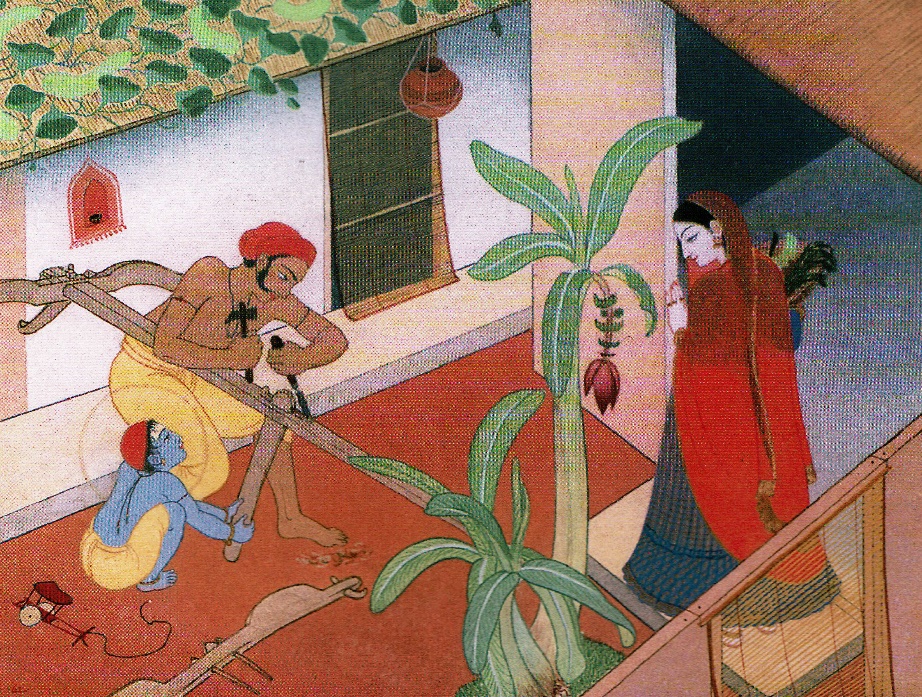 · Title: “Home in Nazareth”
· Artist: Frank Wesley
· Origin: India 
· Date: 20th century
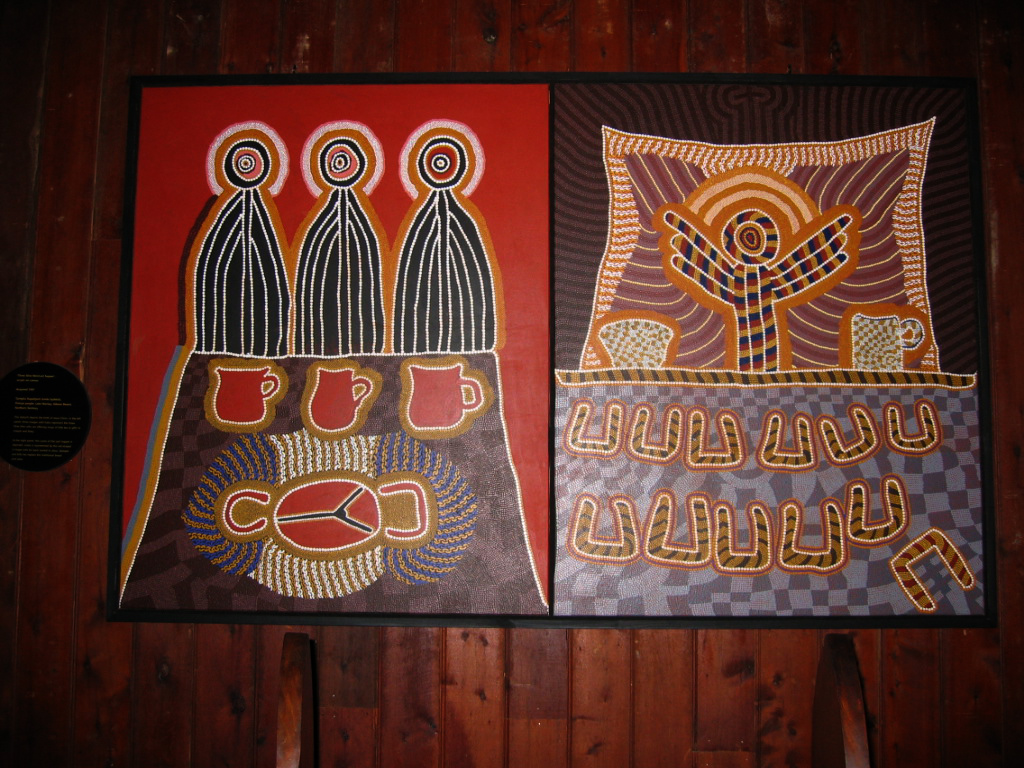 · Title: Detail of “Last Supper and Three Wise Men”
· Artist: Unknown
· Origin: Australia
· Date: 20th century
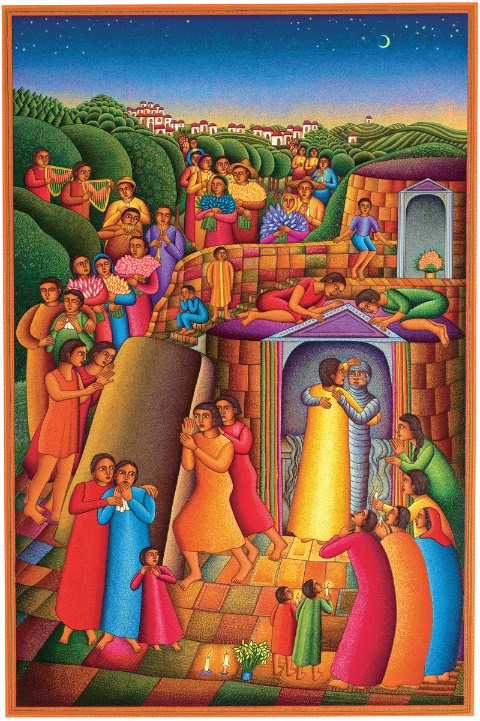 · Title: “Take Away the Stone” 
· Artist: John August Swanson
· Origin: America
· Date: 20th century
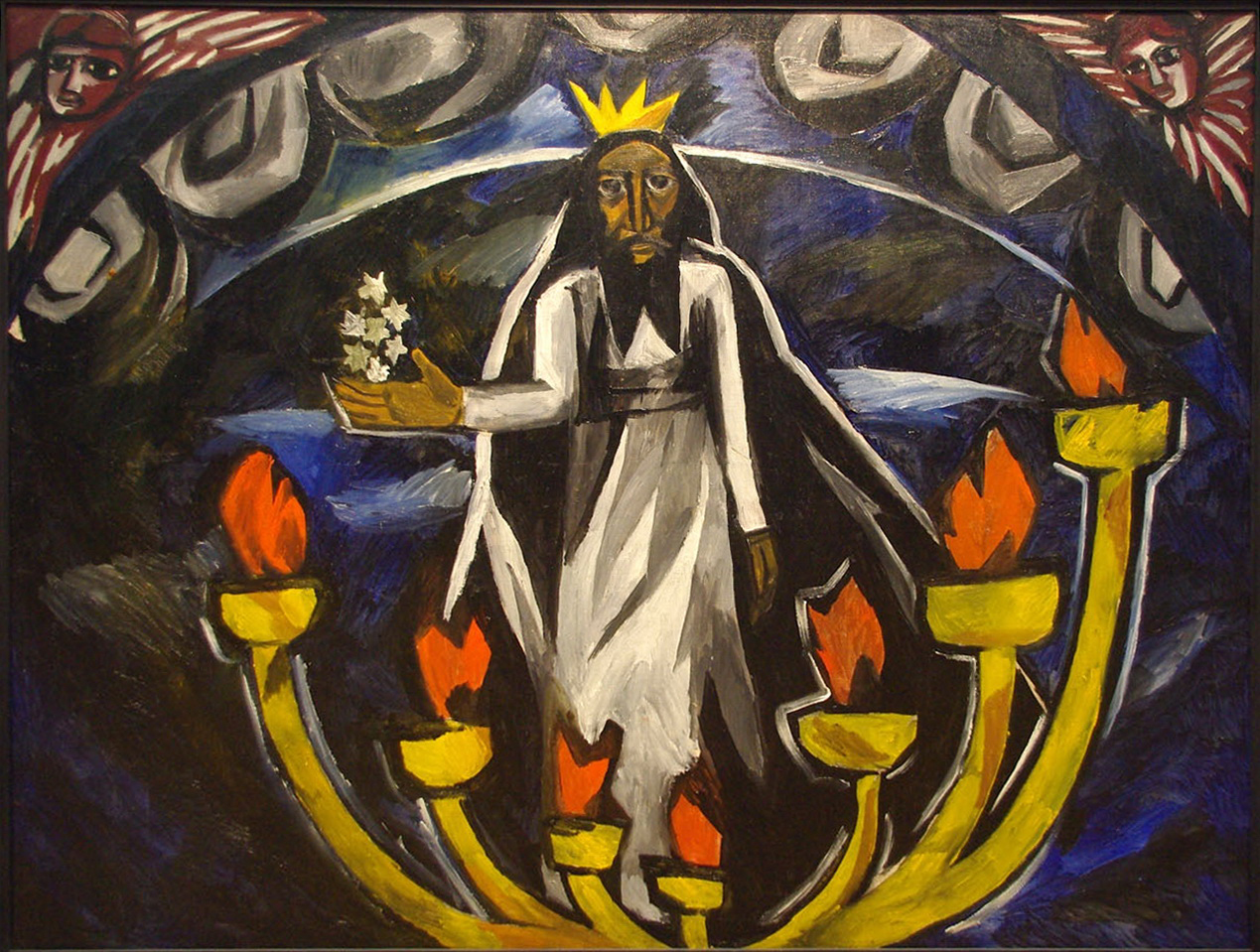 · Title: “Elder with Seven Stars and Candlesticks (Apocalypse)” 
· Artist: Natalii︠a︡ Sergeevna Goncharova
· Origin: Russia
· Date: 1910
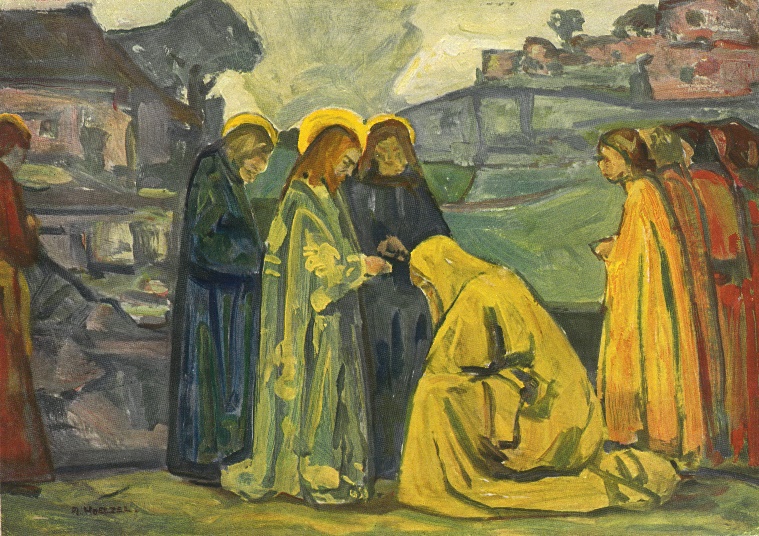 · Title: “Christ and the Canaanite Woman” 
· Artist: Adolf Hölzel
· Origin: Germany
· Date: before 1926
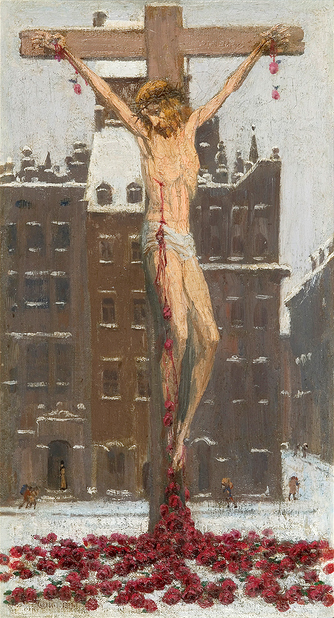 · Title: “Snow Christ” 
· Artist: Edward Okuń 
· Origin: Poland
· Date: 1929
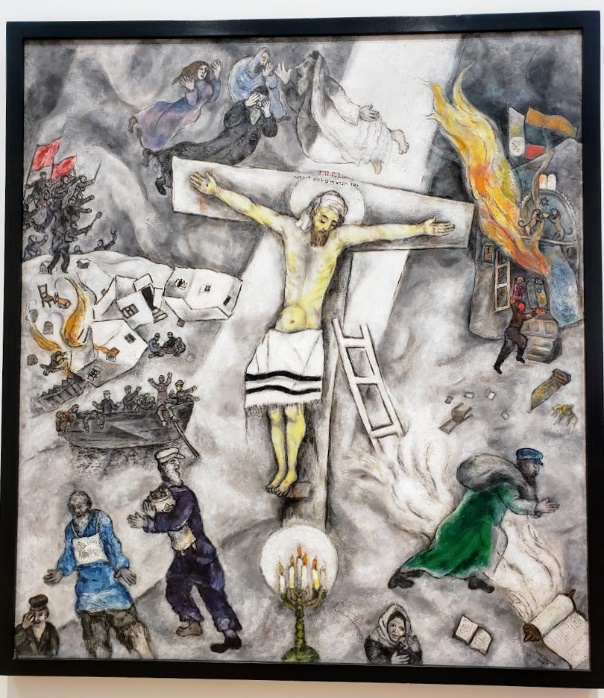 · Title: “White Crucifixion”
· Artist: Marc Chagall
· Origin:  Russia
· Date: 1938
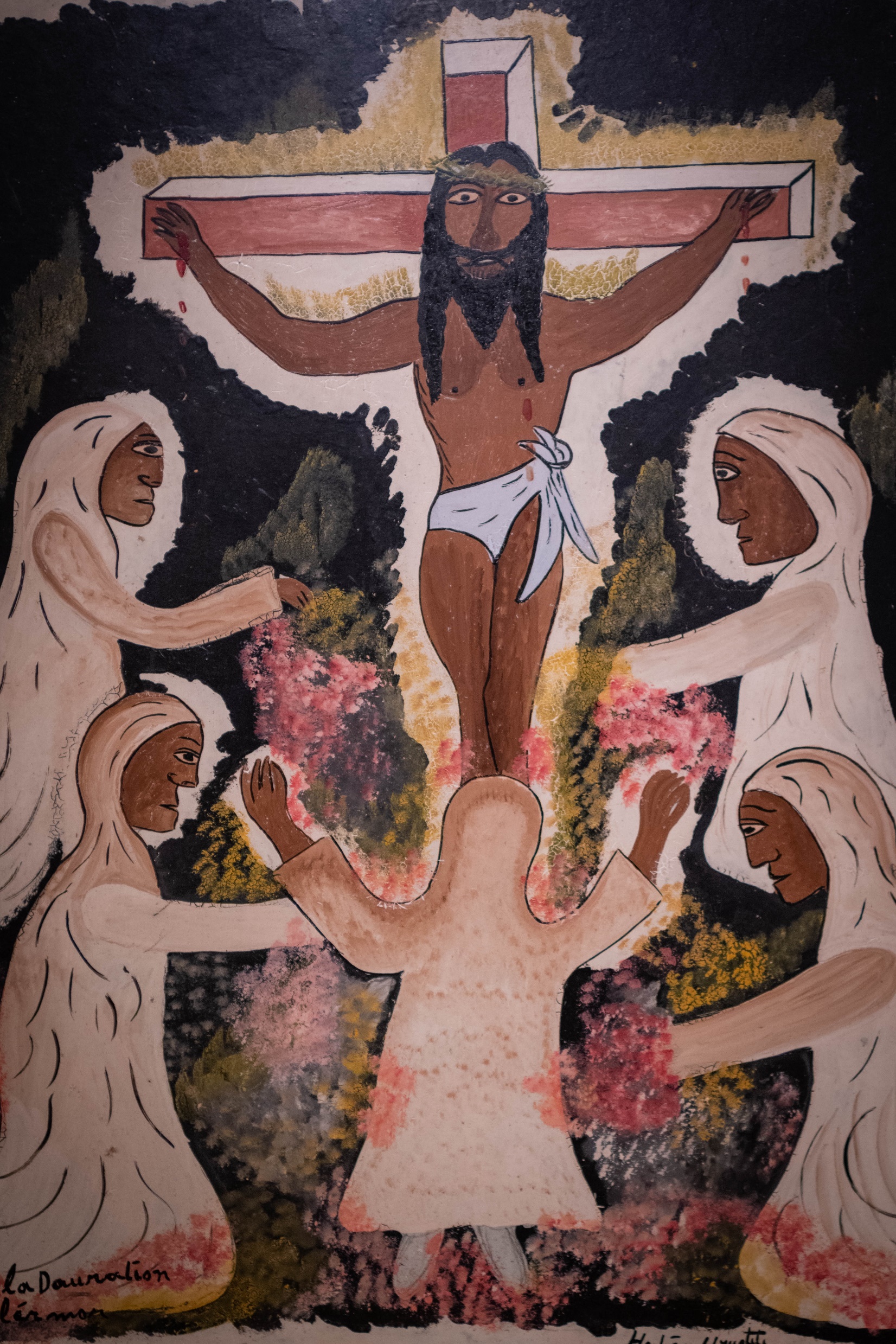 · Title: “The Adoration of Love” 
· Artist: Hector Hyppolite
· Origin: Haiti 
· Date: c. 1946
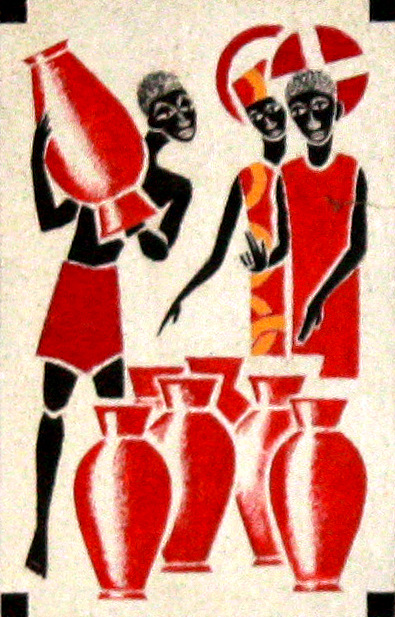 · Title: “Altar of Moussa Abbey”
· Artist: Father George Saget
· Origin: Senegal 
· Date: 1963
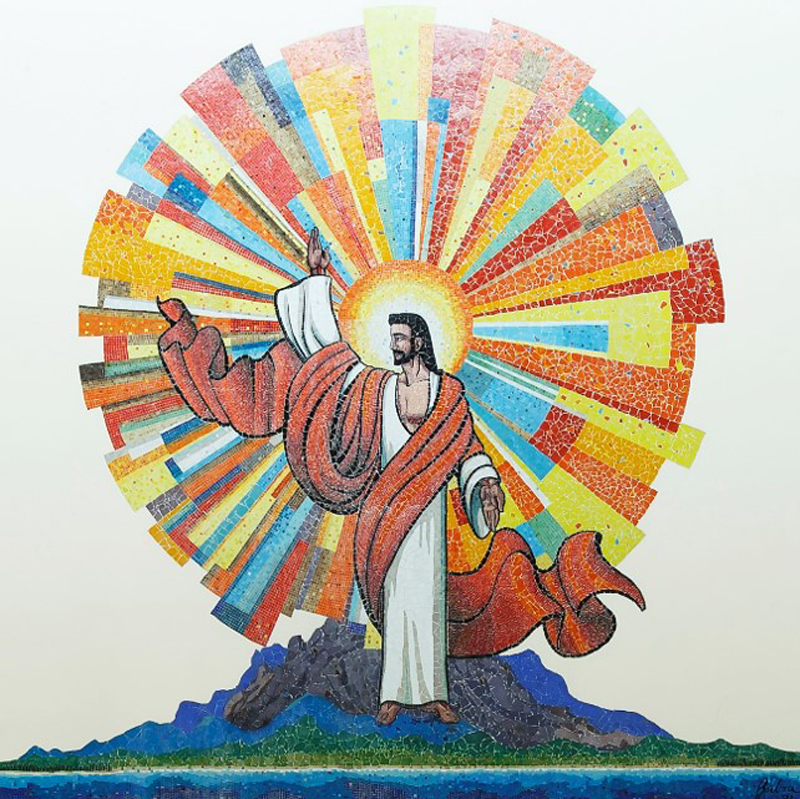 · Title: “Christ Mosaic”
· Artist:  Unknown
· Origin:  Malaysia 
· Date: c. 21st century
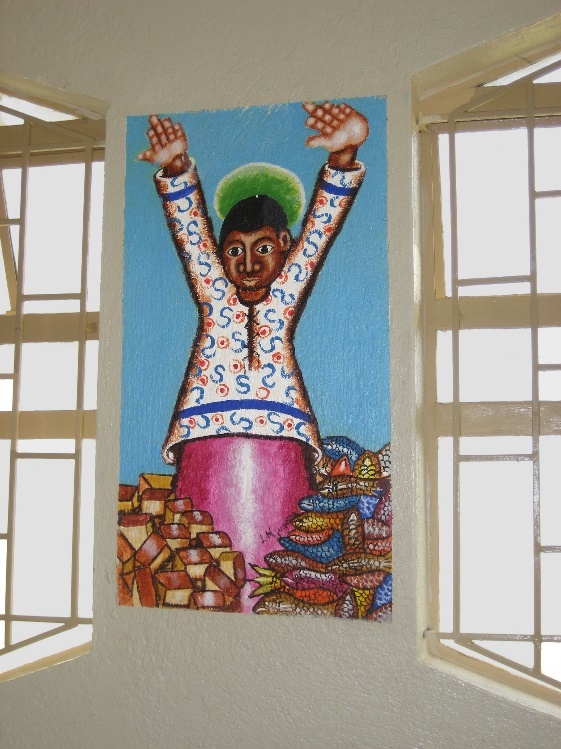 · Title: “Jesus with Loaves and Fish”
· Artist: Unknown
· Origin: Kenya
· Date: 21st century (?)
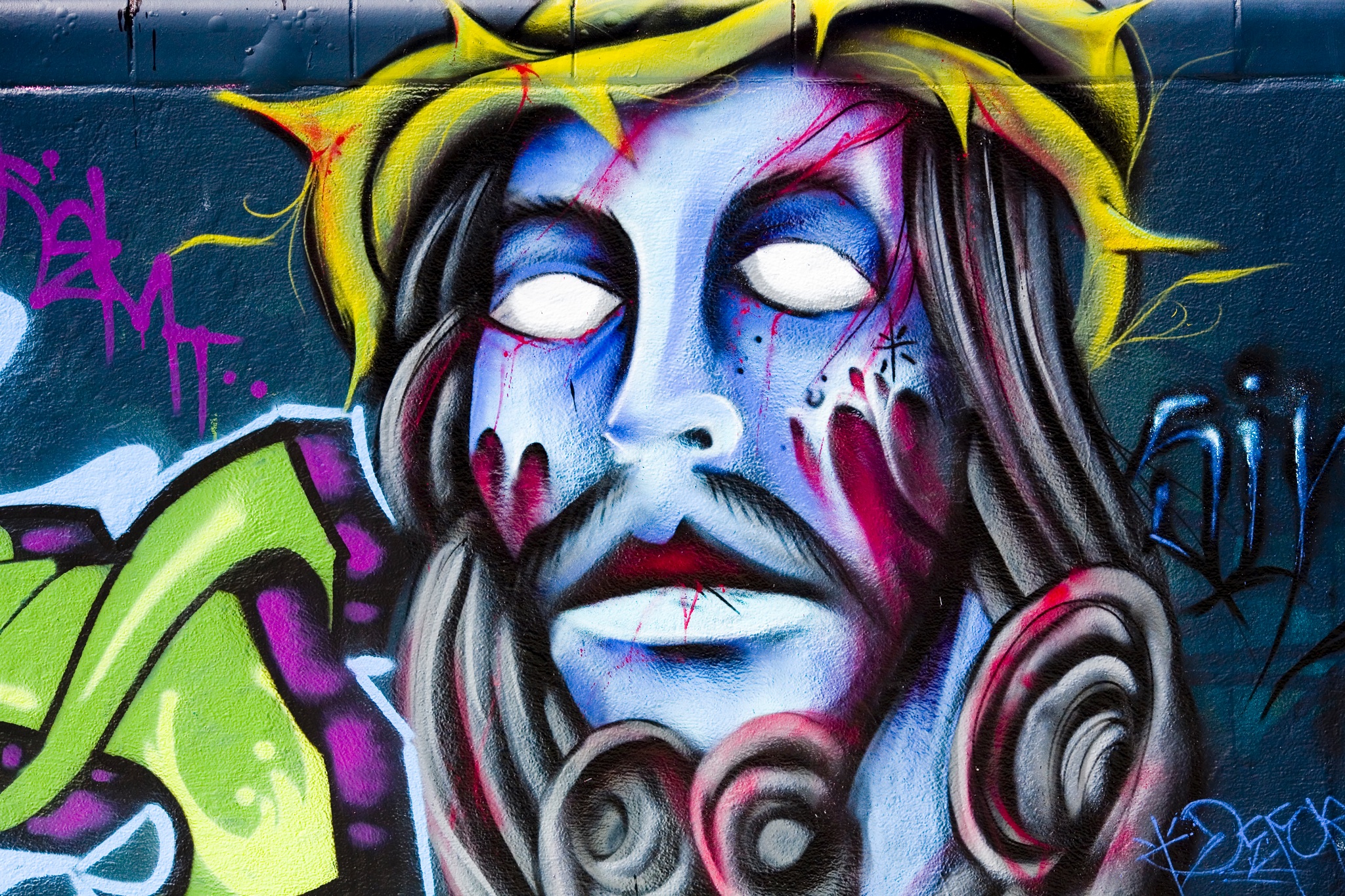 · Title: “Jesus Christ”
· Artist: Photo by Thomas Hawk
· Origin: America
· Date:  early 21st century
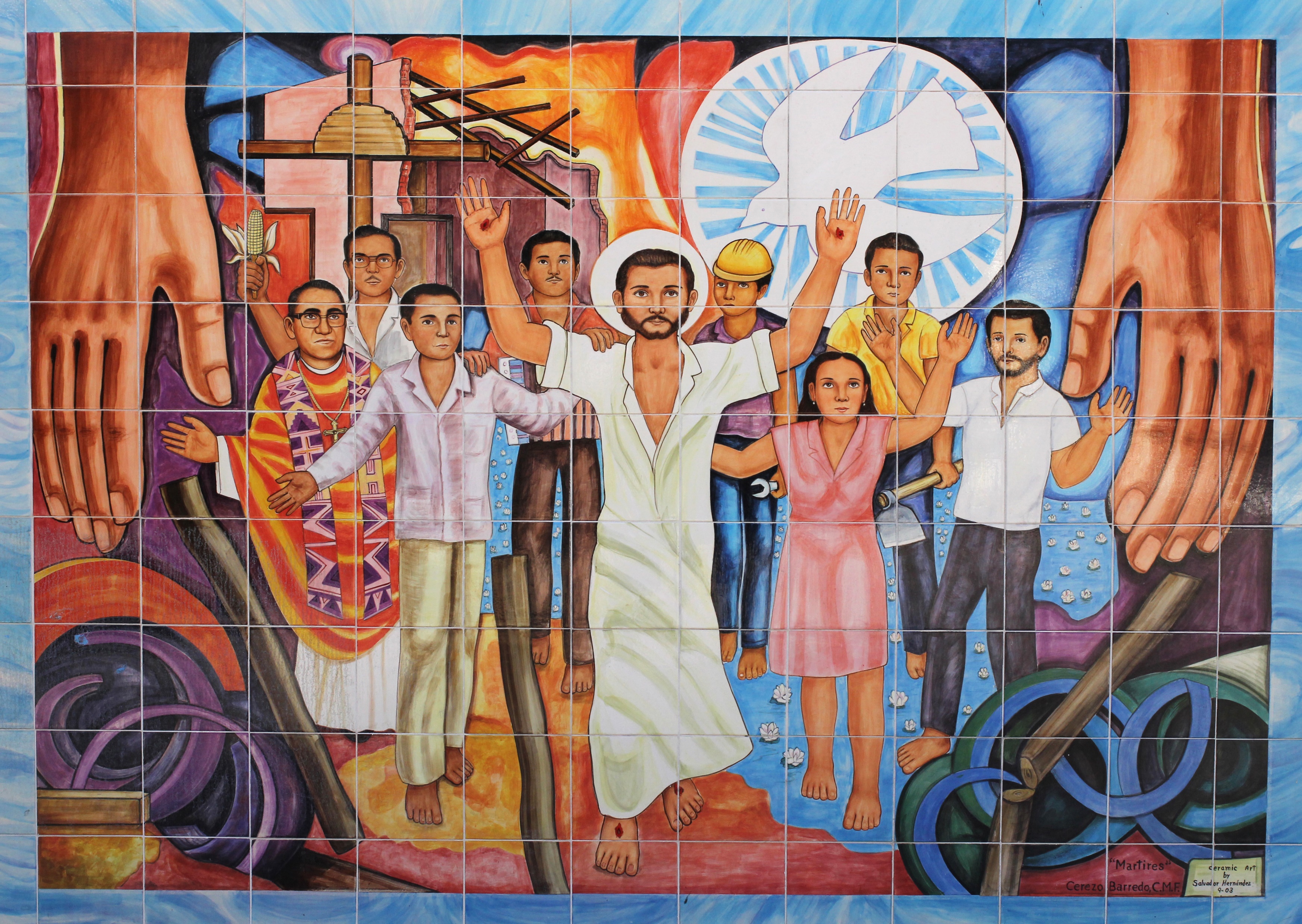 · Title: “Martires”
· Artist: Salvador Hernández
· Origin:  America
· Date: 2003
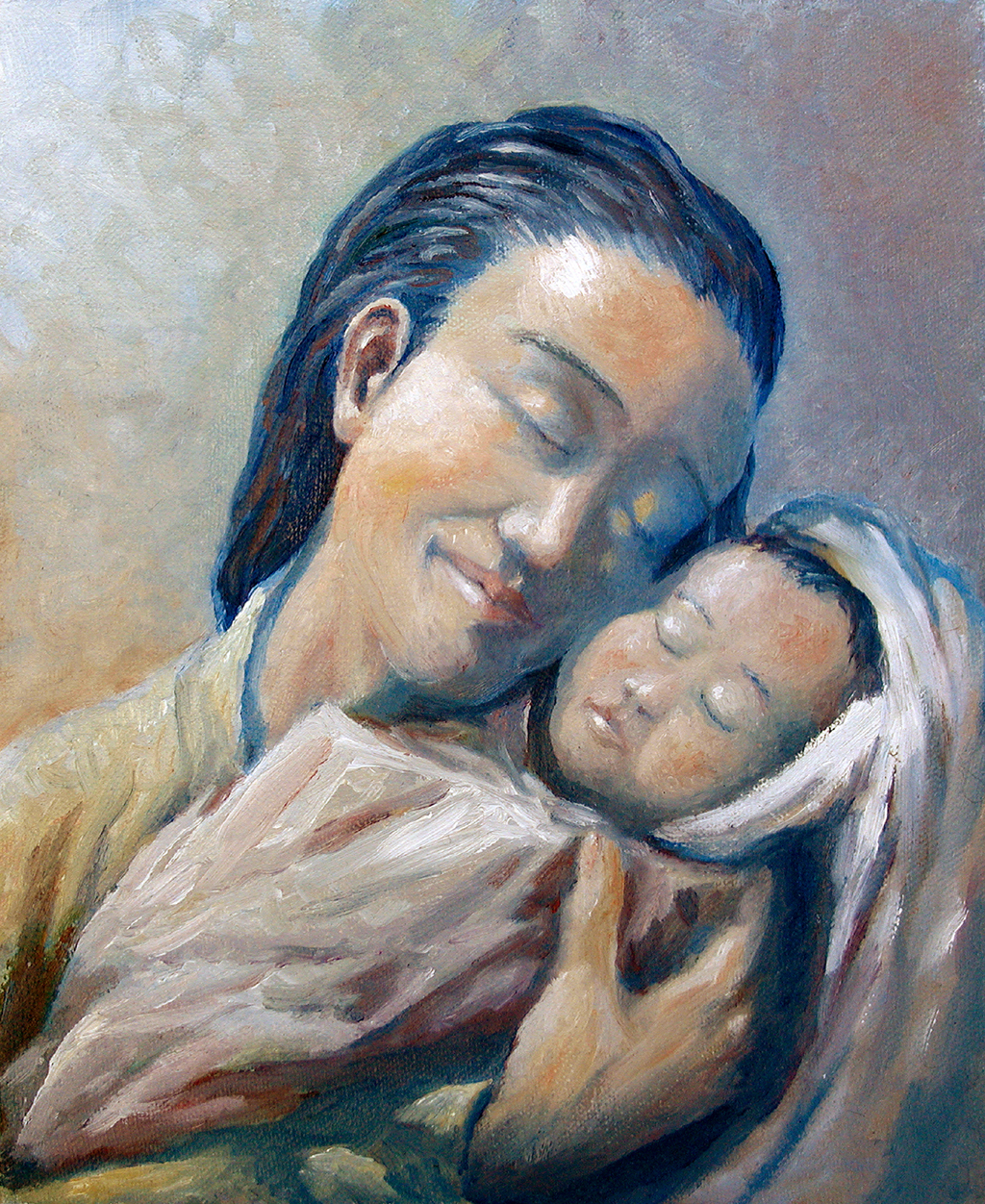 · Title: “Madonna and Child”
· Artist: David Zelenka
· Origin:  America
· Date:  2005
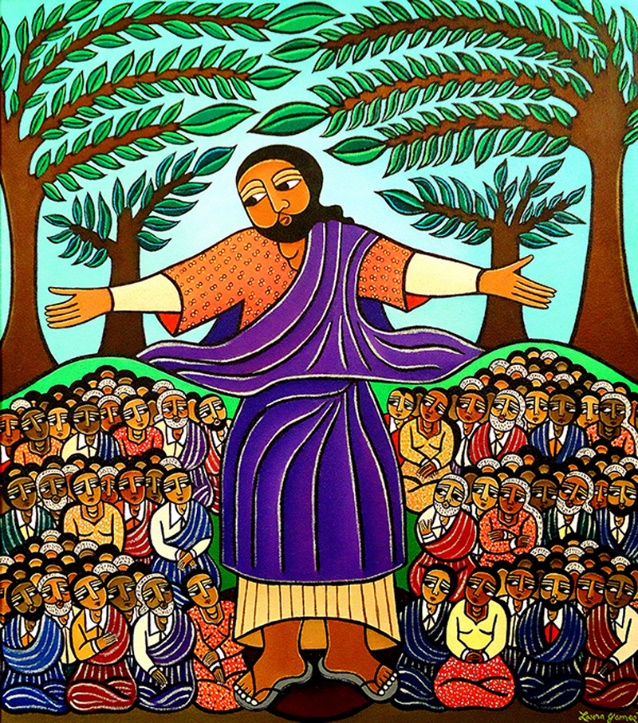 · Title: “Sermon on the Mount”
· Artist: Laura James
· Origin: America 
· Date: 2010
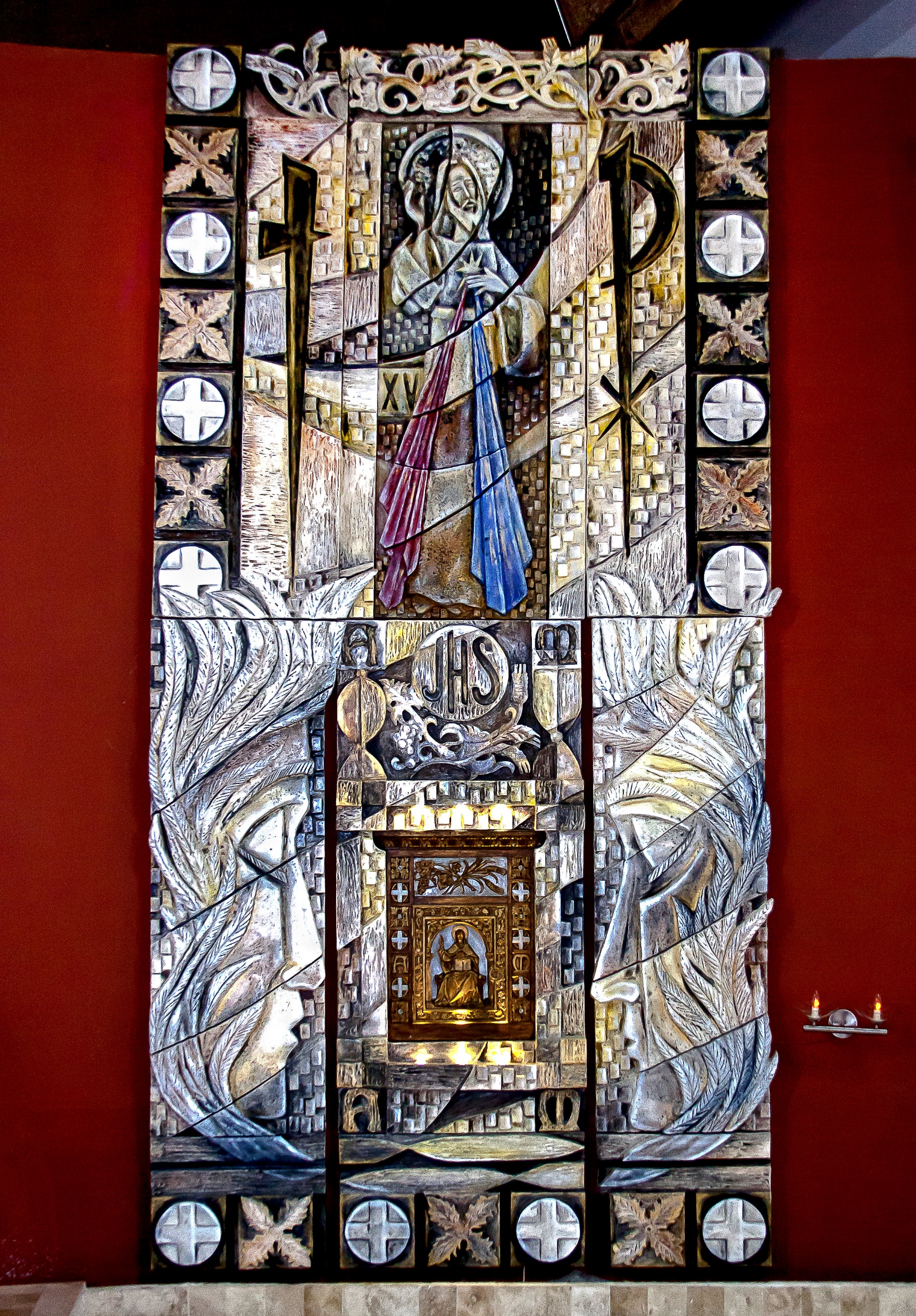 · Title: “Blood, Body, Soul, and Divinity” 
· Artist: Gladys Torres de Pirela
· Origin: Venezuela
· Date: 2012
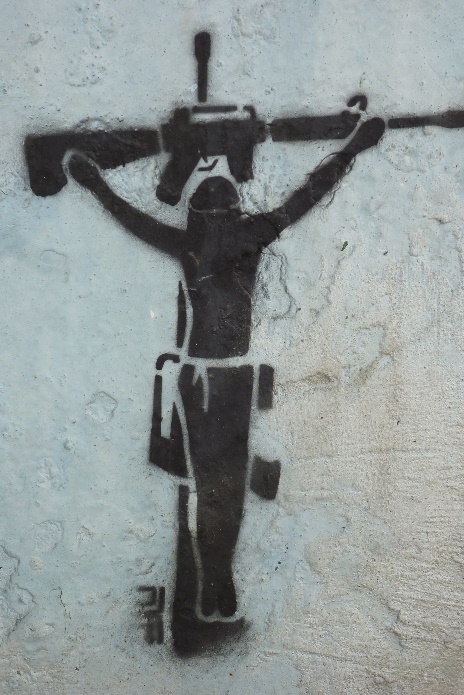 · Title: “Bogotá Graffitti 2” 
· Artist: Photo by Avi Dolgin 
· Origin: Colombia
· Date: 2012
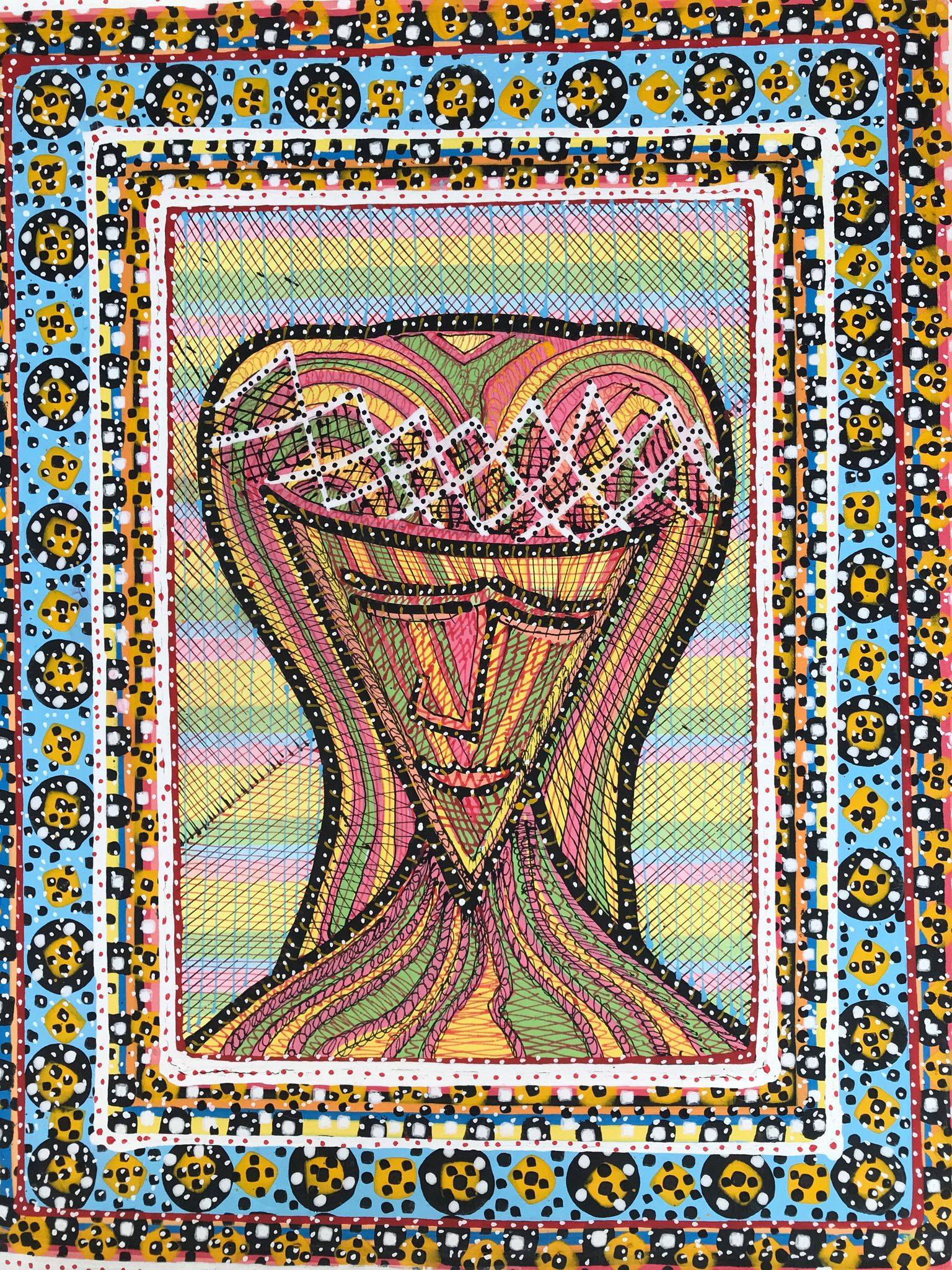 · Title: “The Divine Face” 
· Artist: Luis Alberto Lizarazo 
· Origin: Colombia
· Date: 2017
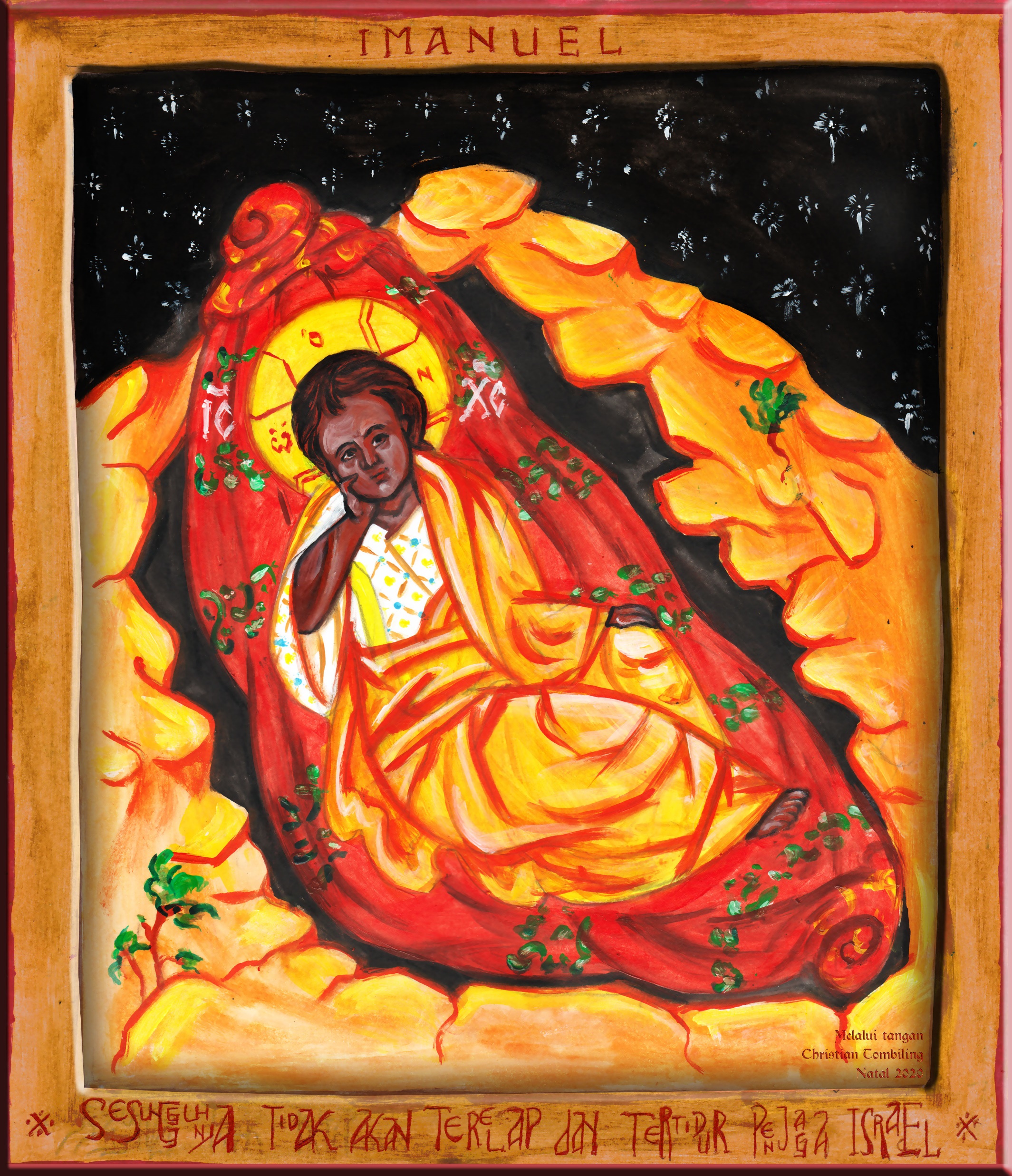 · Title: “Christ Anapenos (Eyes Never-Closed) Icon” 
· Artist: Christian Tombiling
· Origin: Indonesia
· Date: 2019
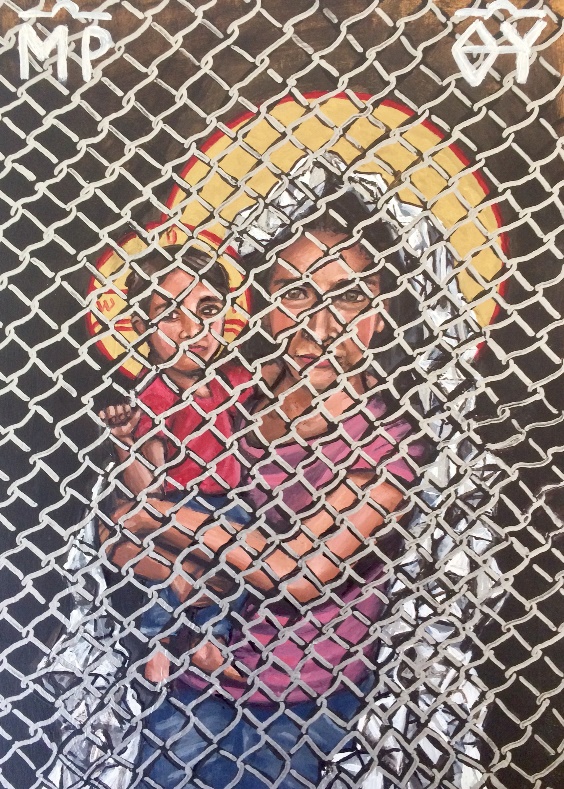 · Title: “Mother of God: Protectress of the Oppressed”
· Artist: Kelly Latimore
· Origin: America 
· Date:2019
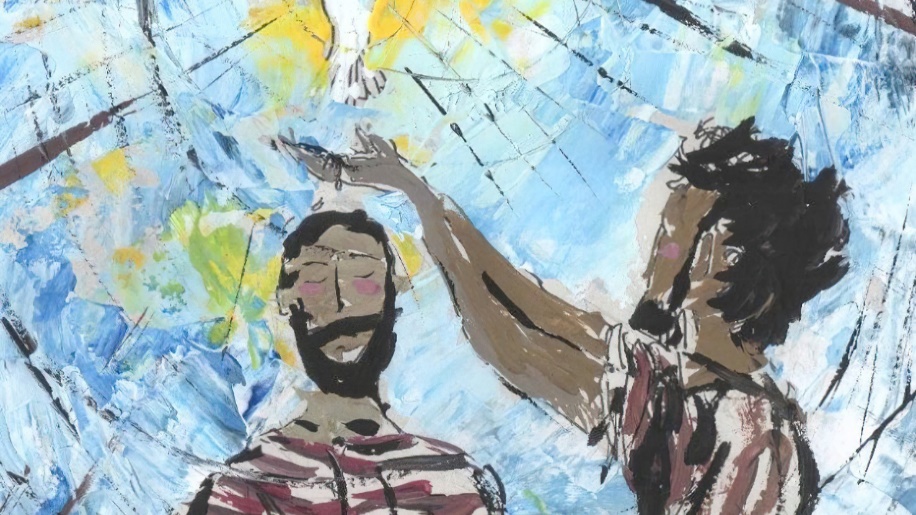 · Title: “Baptism of Jesus” 
· Artist: Liz Valente
· Origin: Brazil 
· Date: 2021